Elements of Mechanical Engineering(2110006)
Chapter 1 Introduction
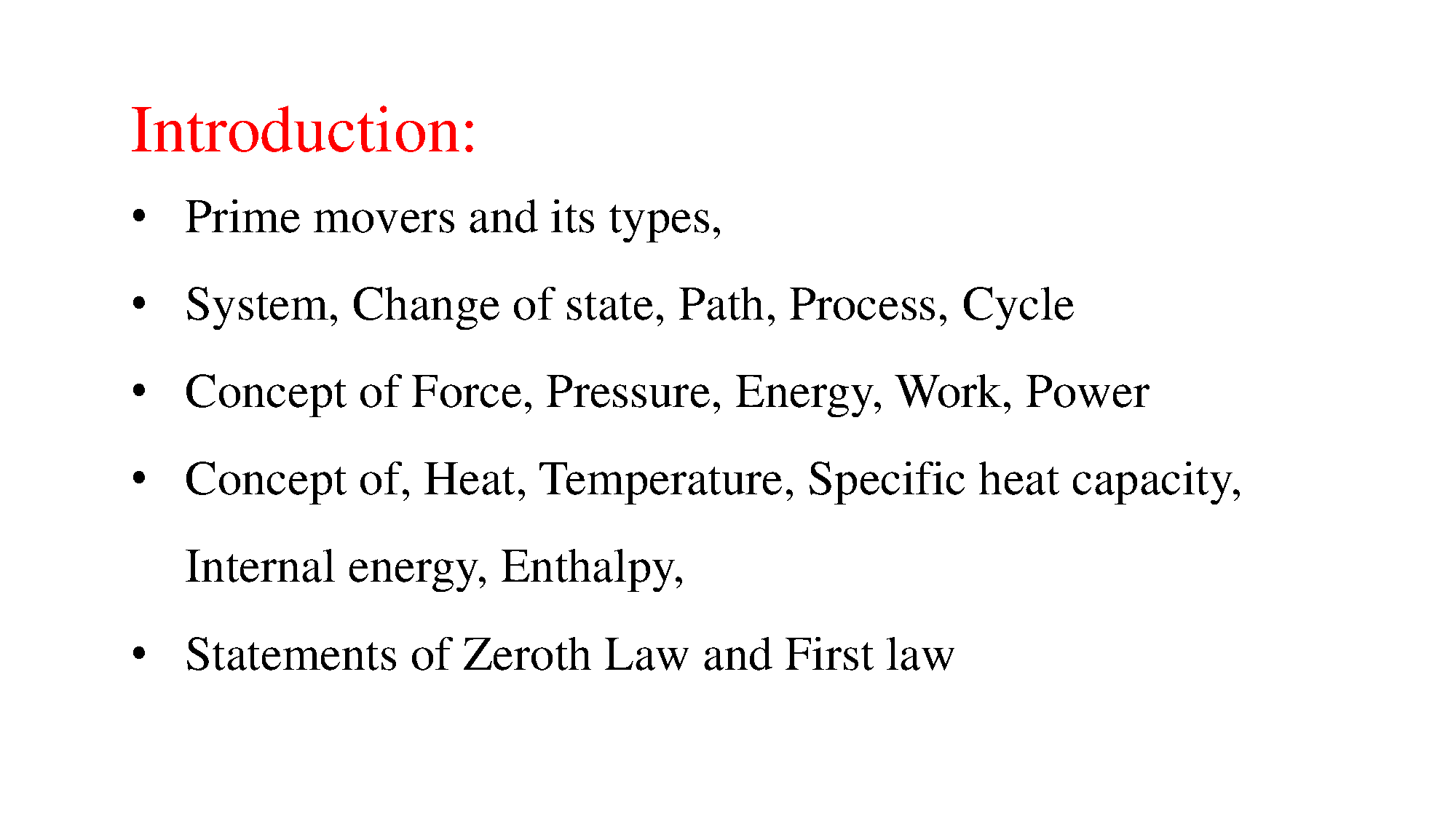 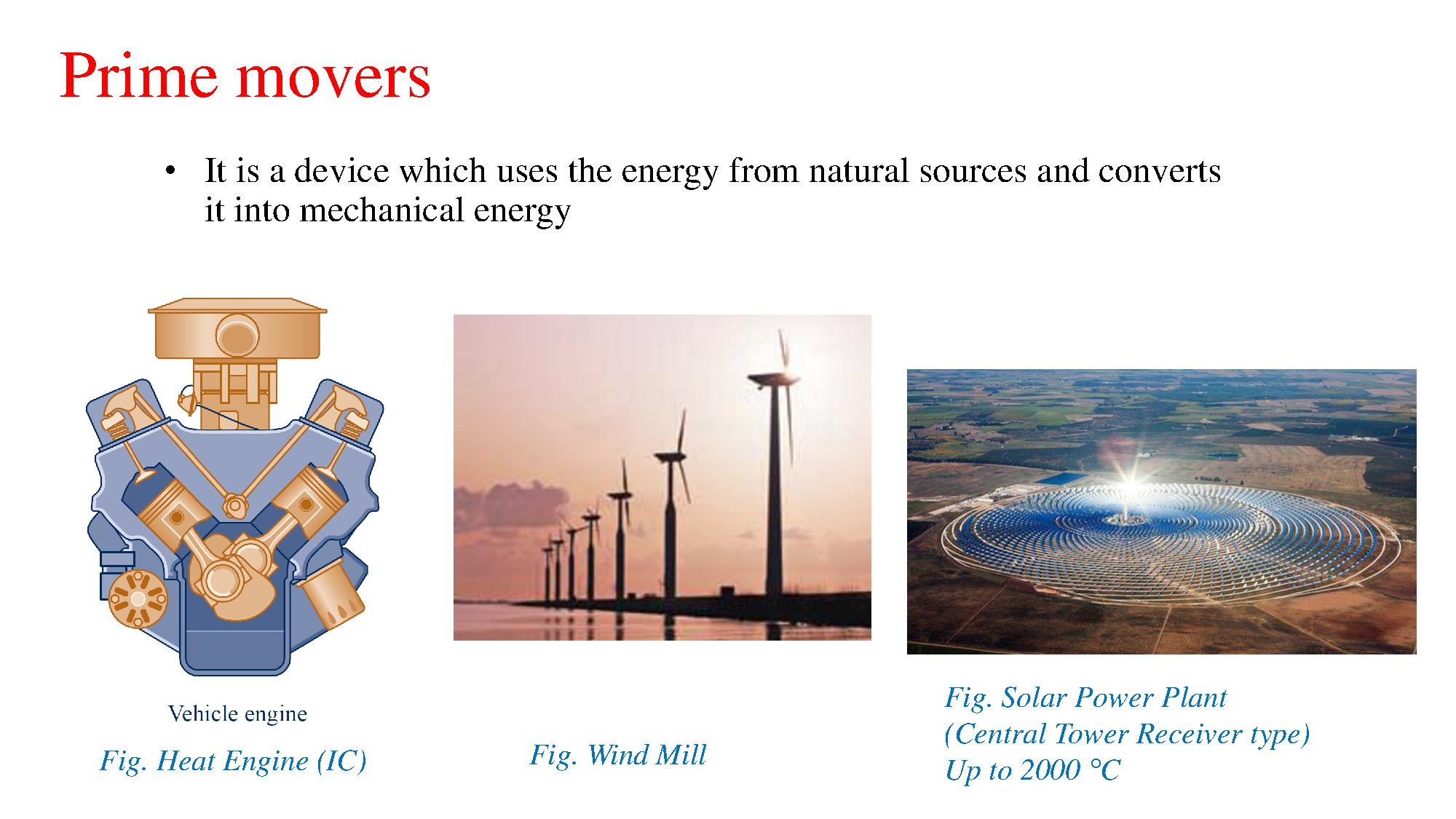 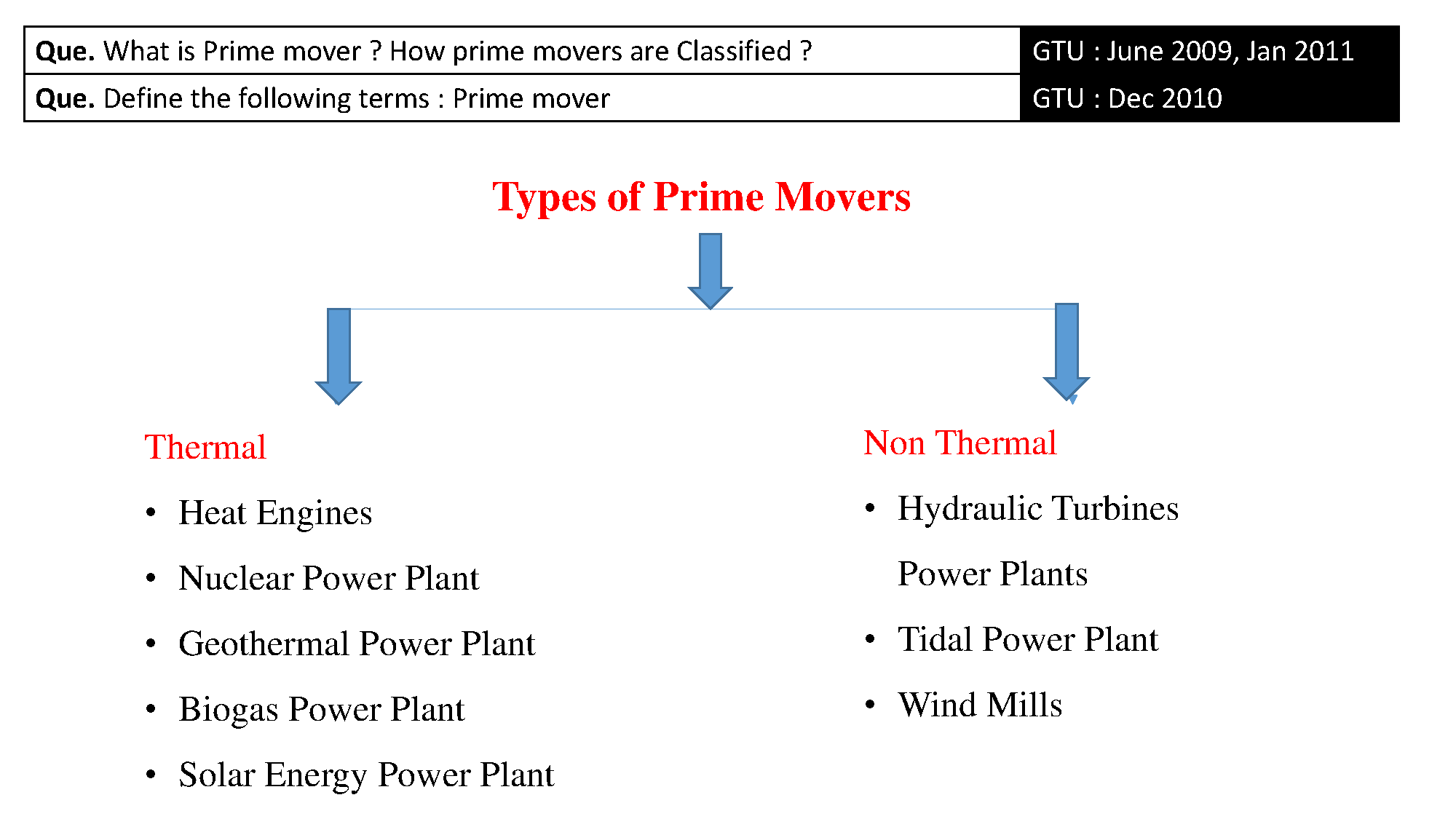 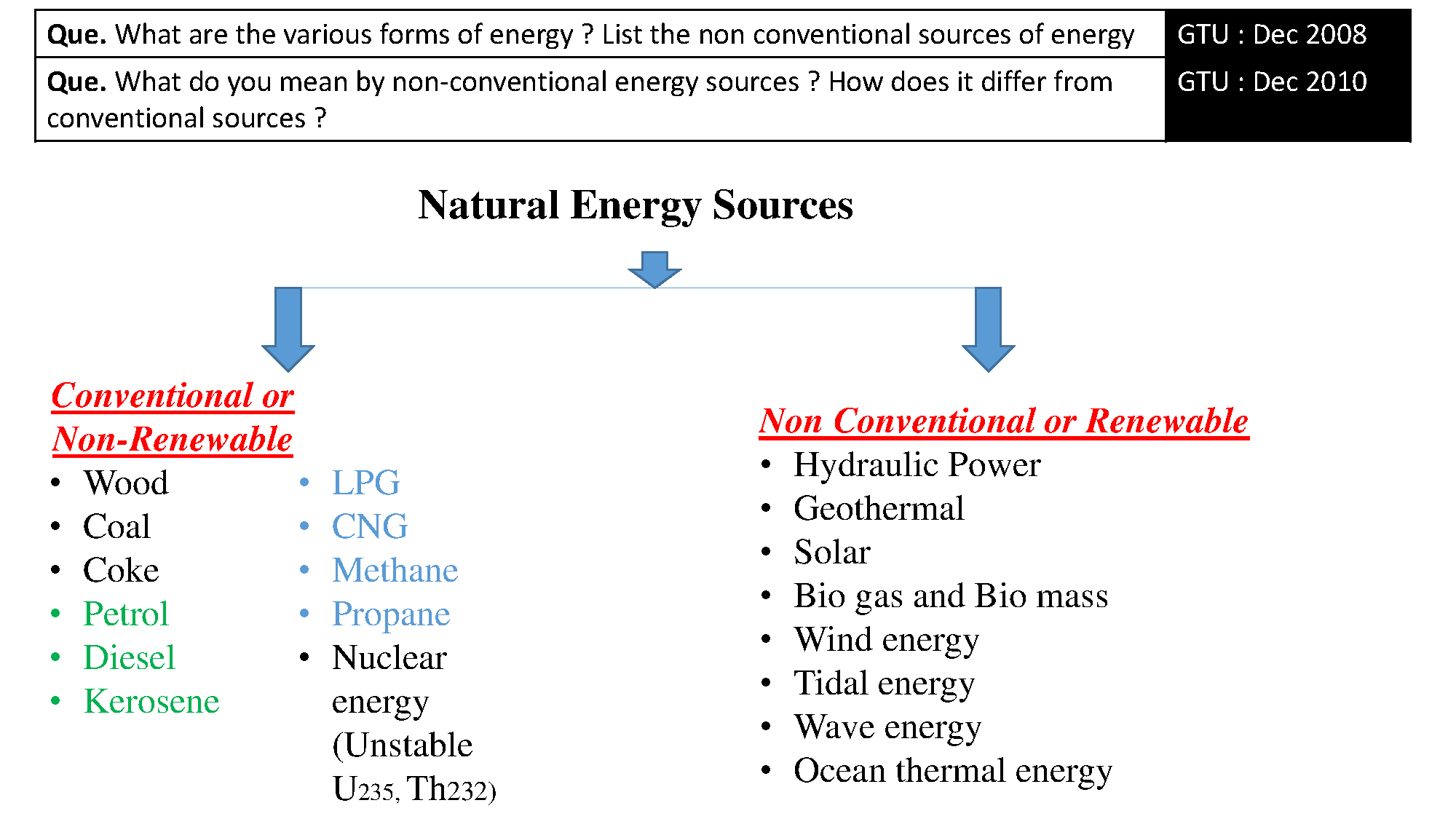 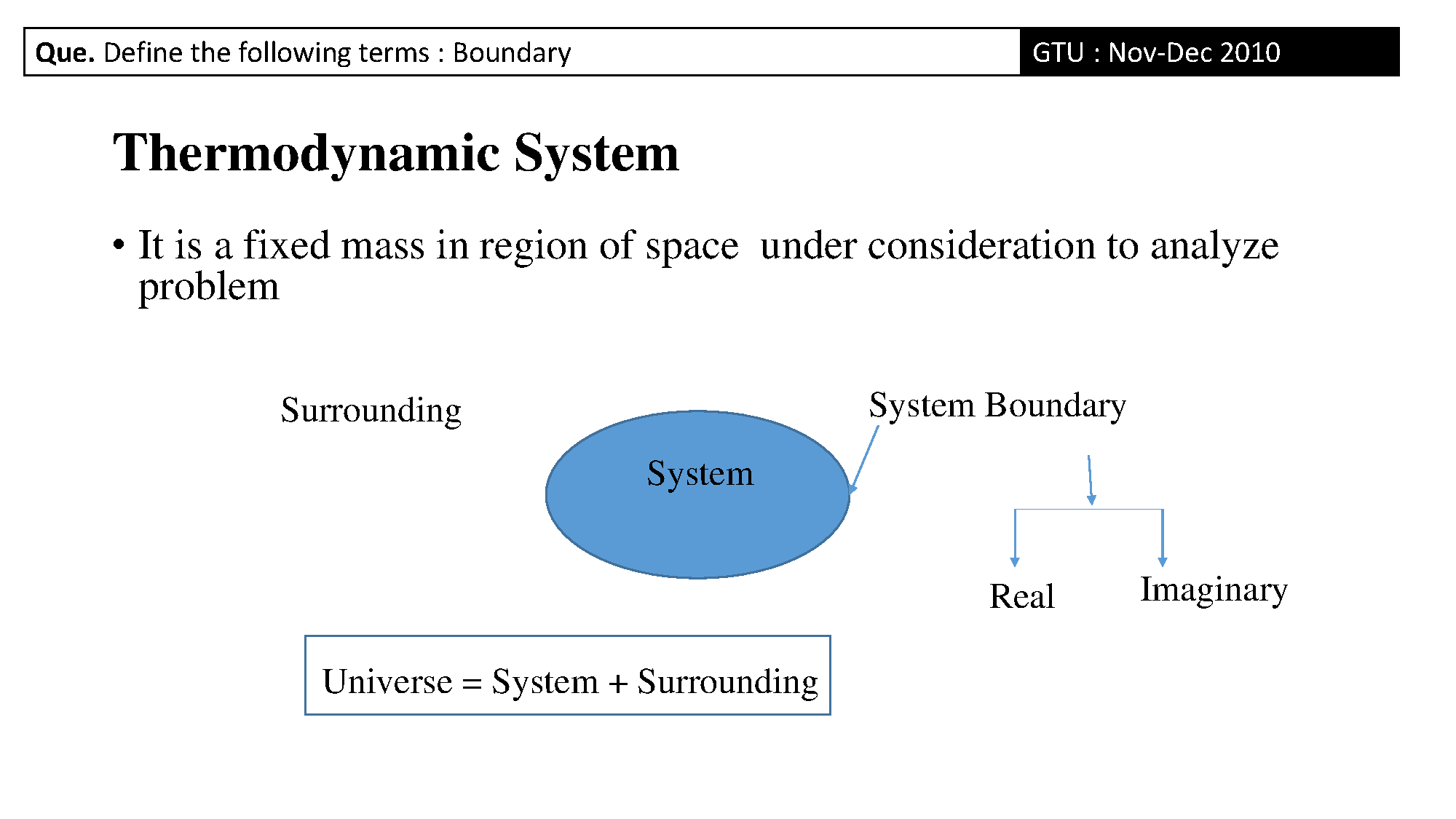 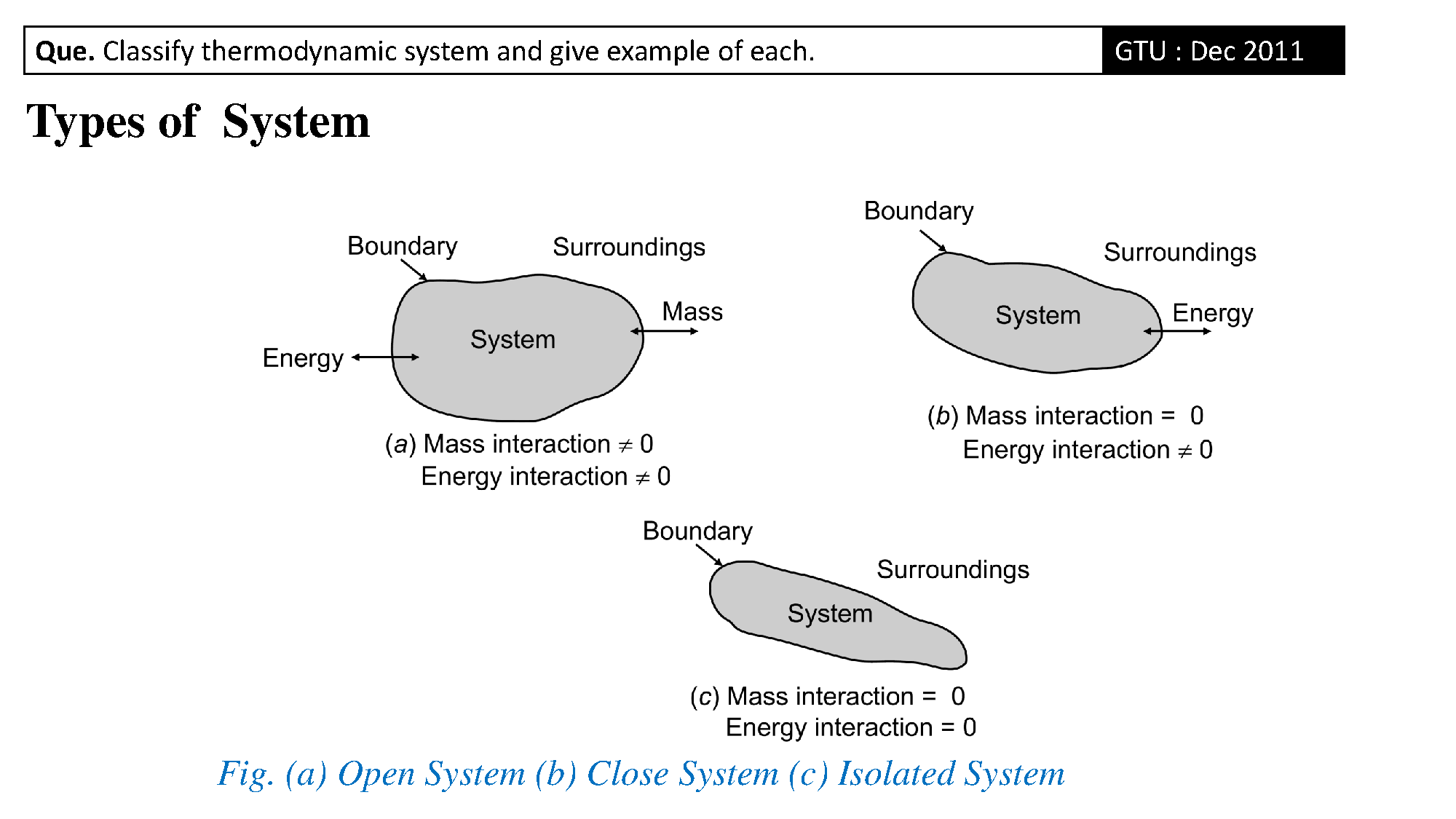 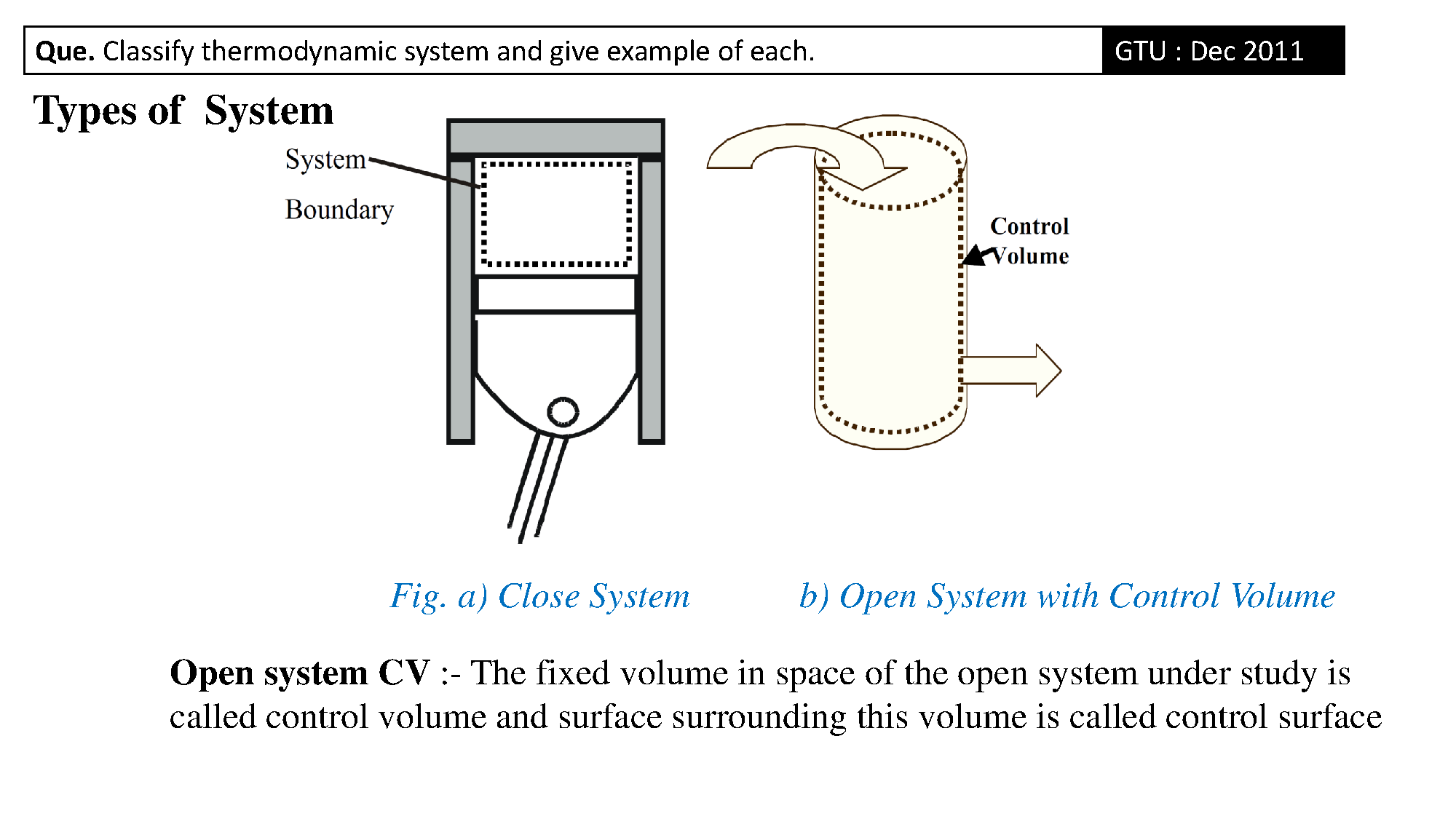 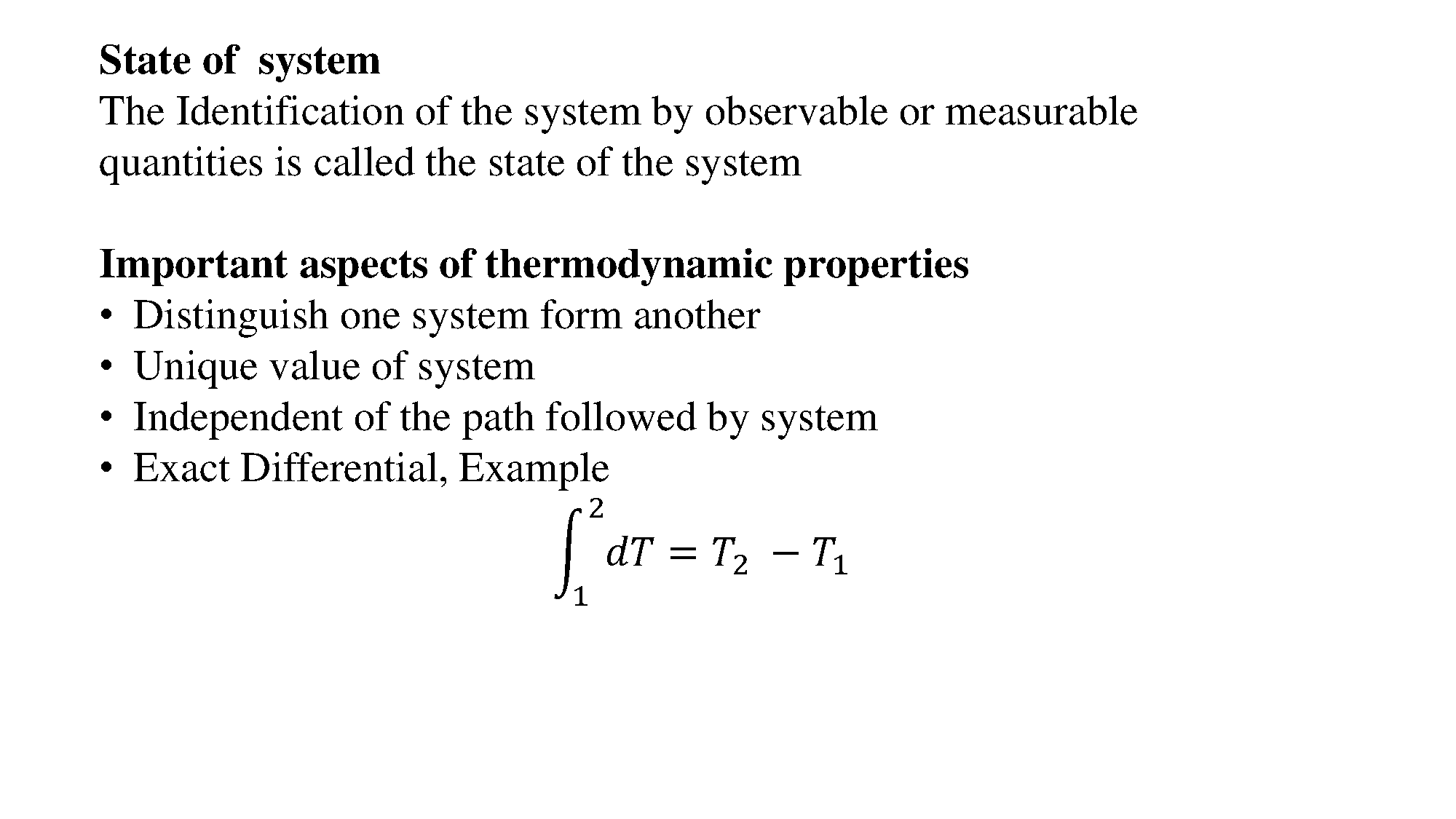 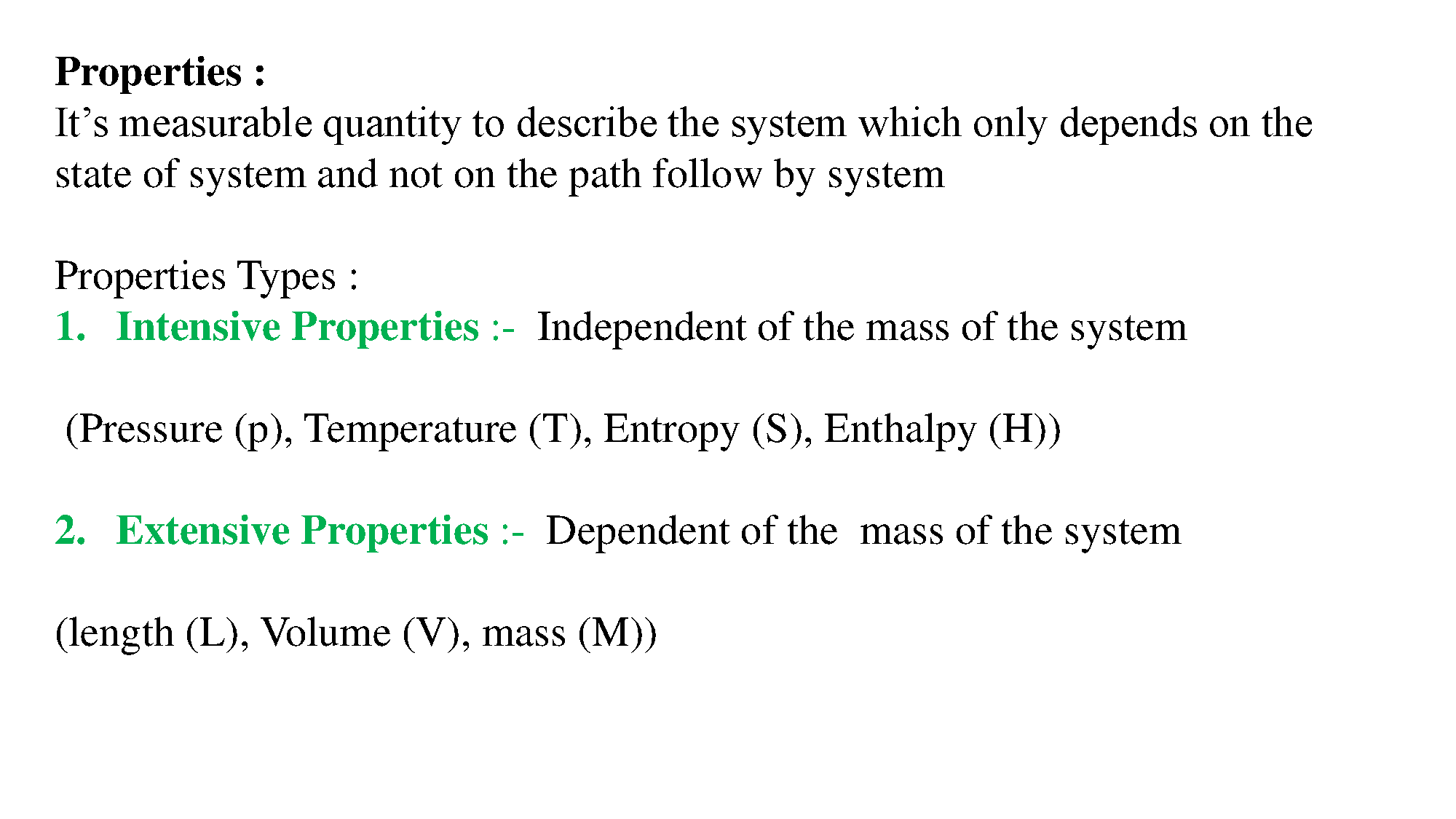 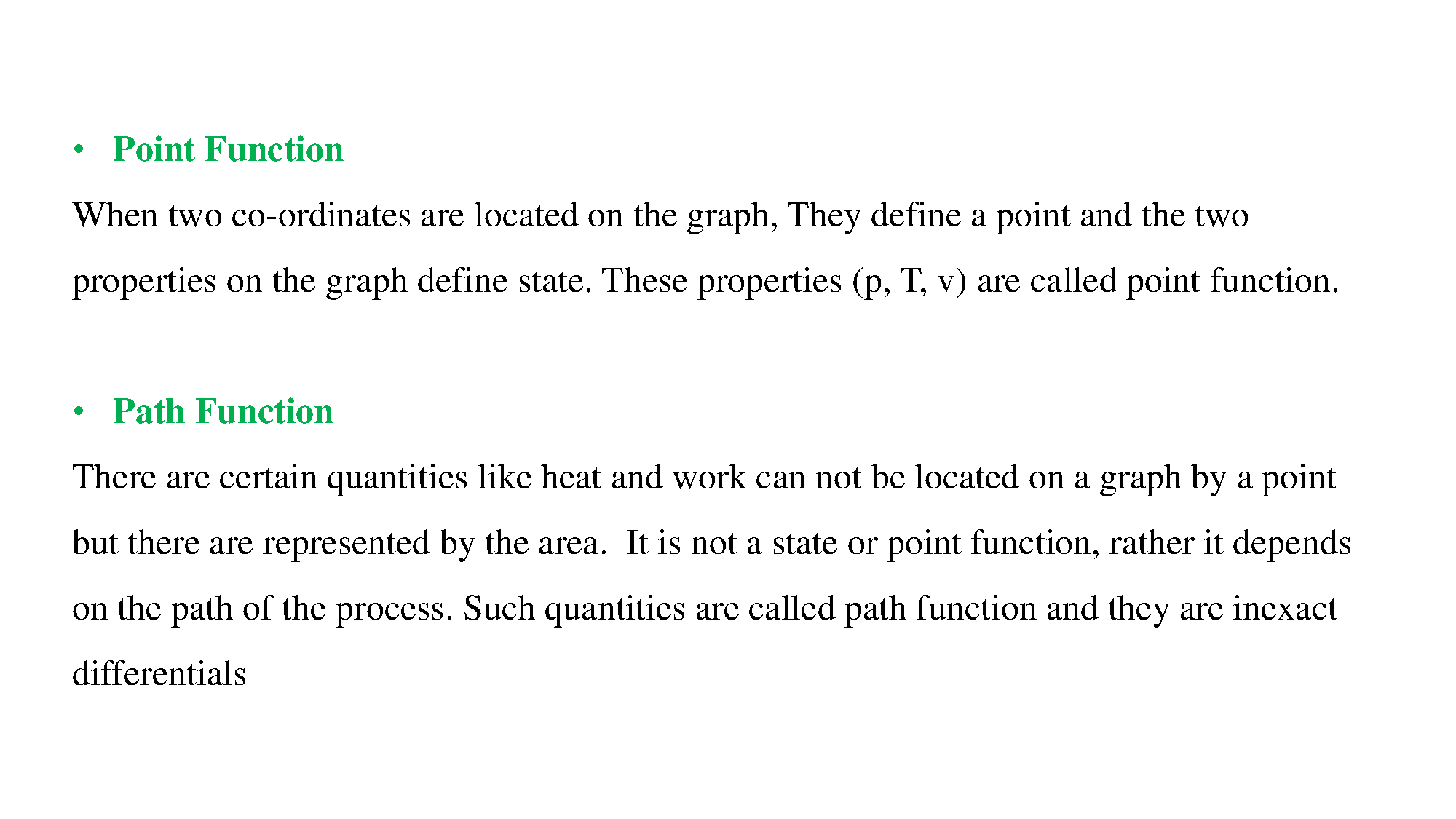 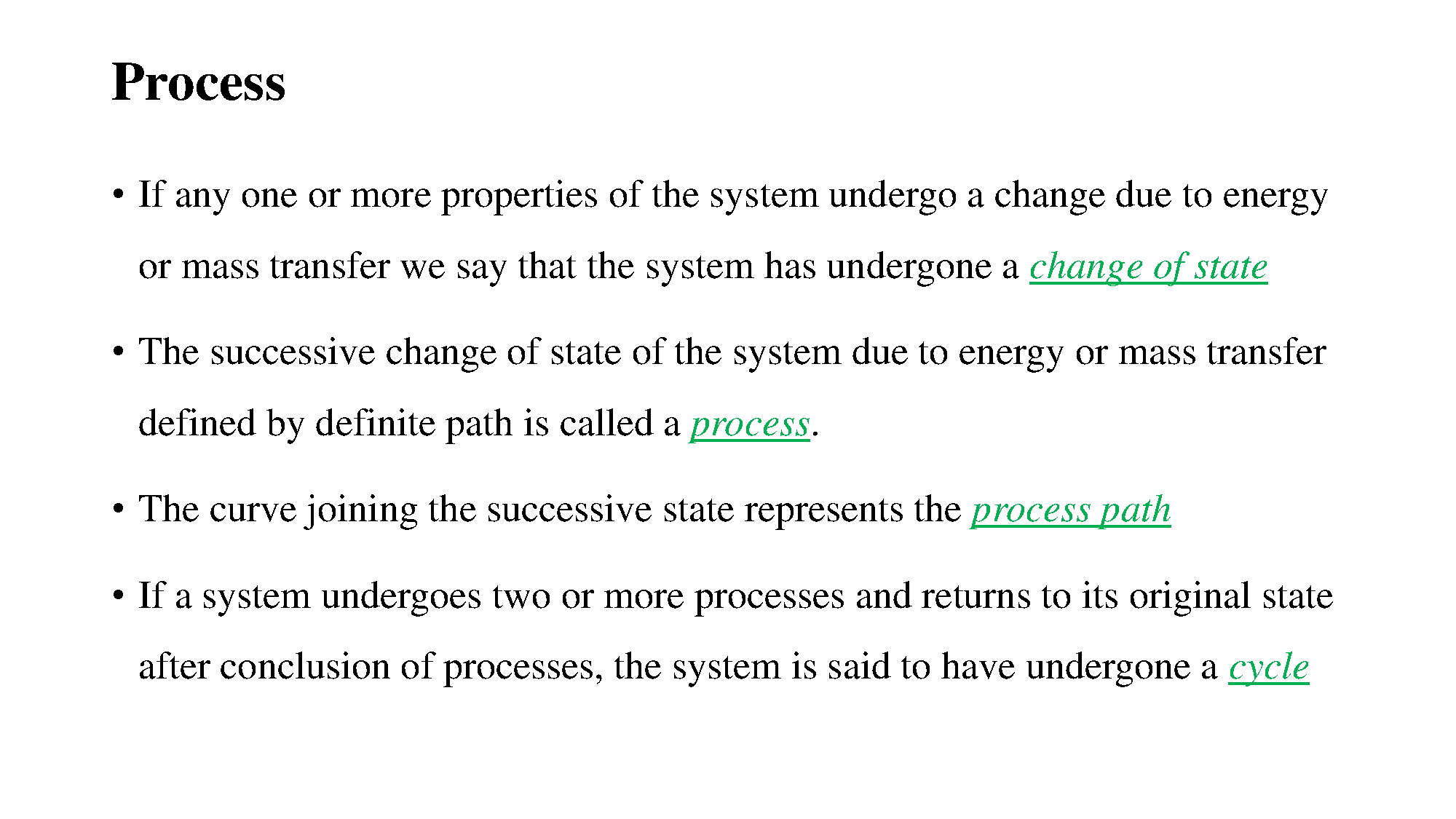 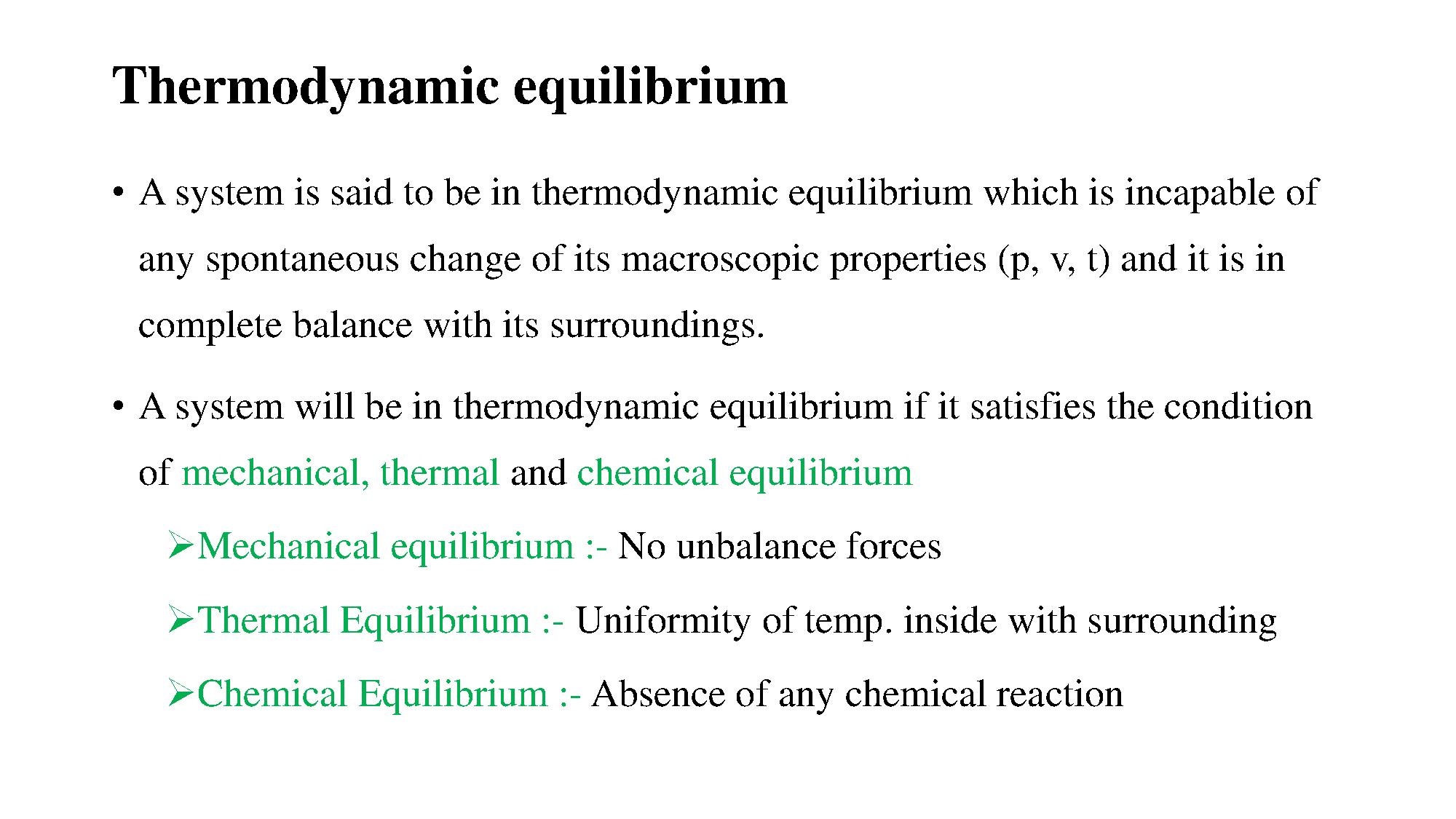 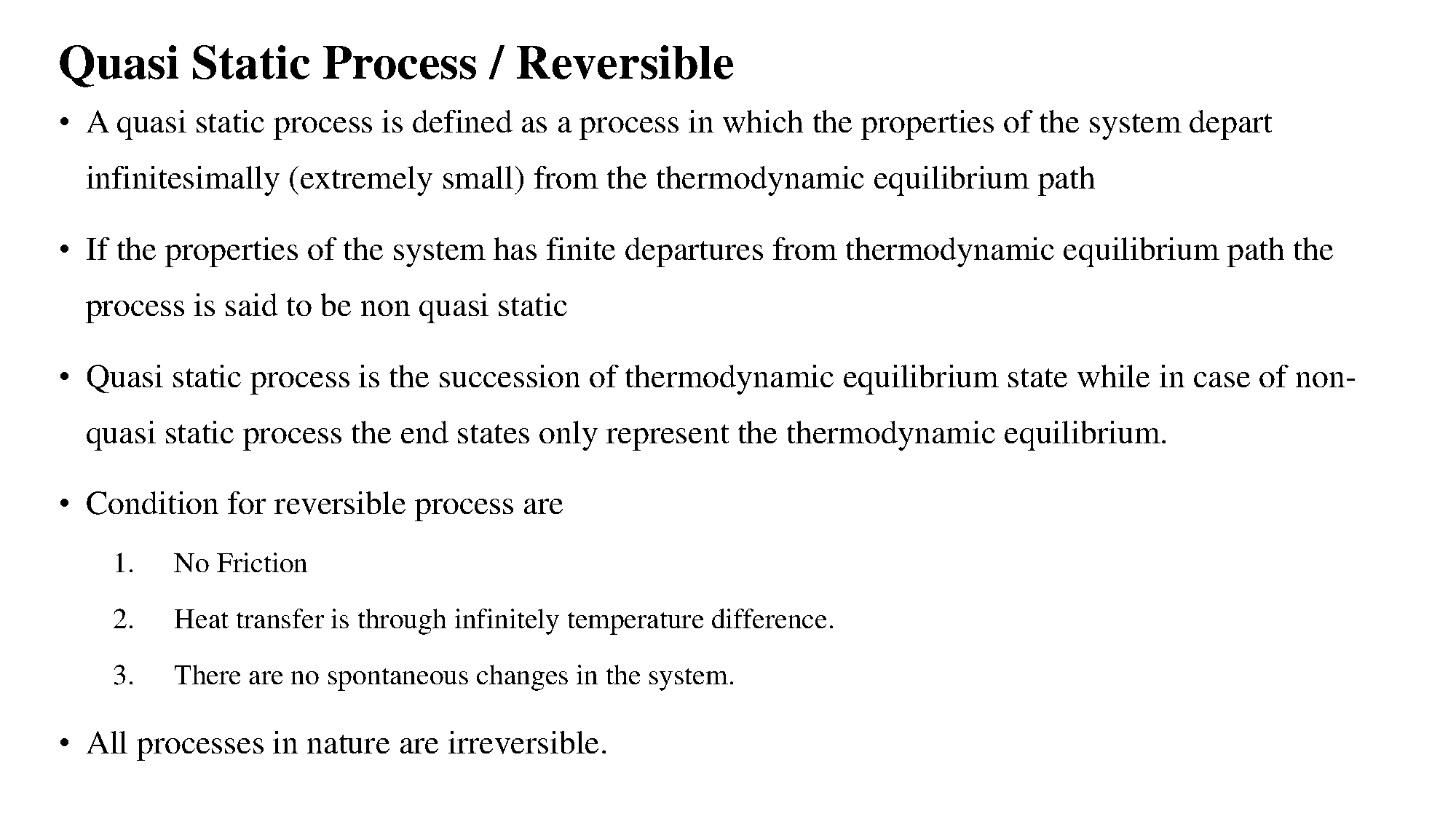 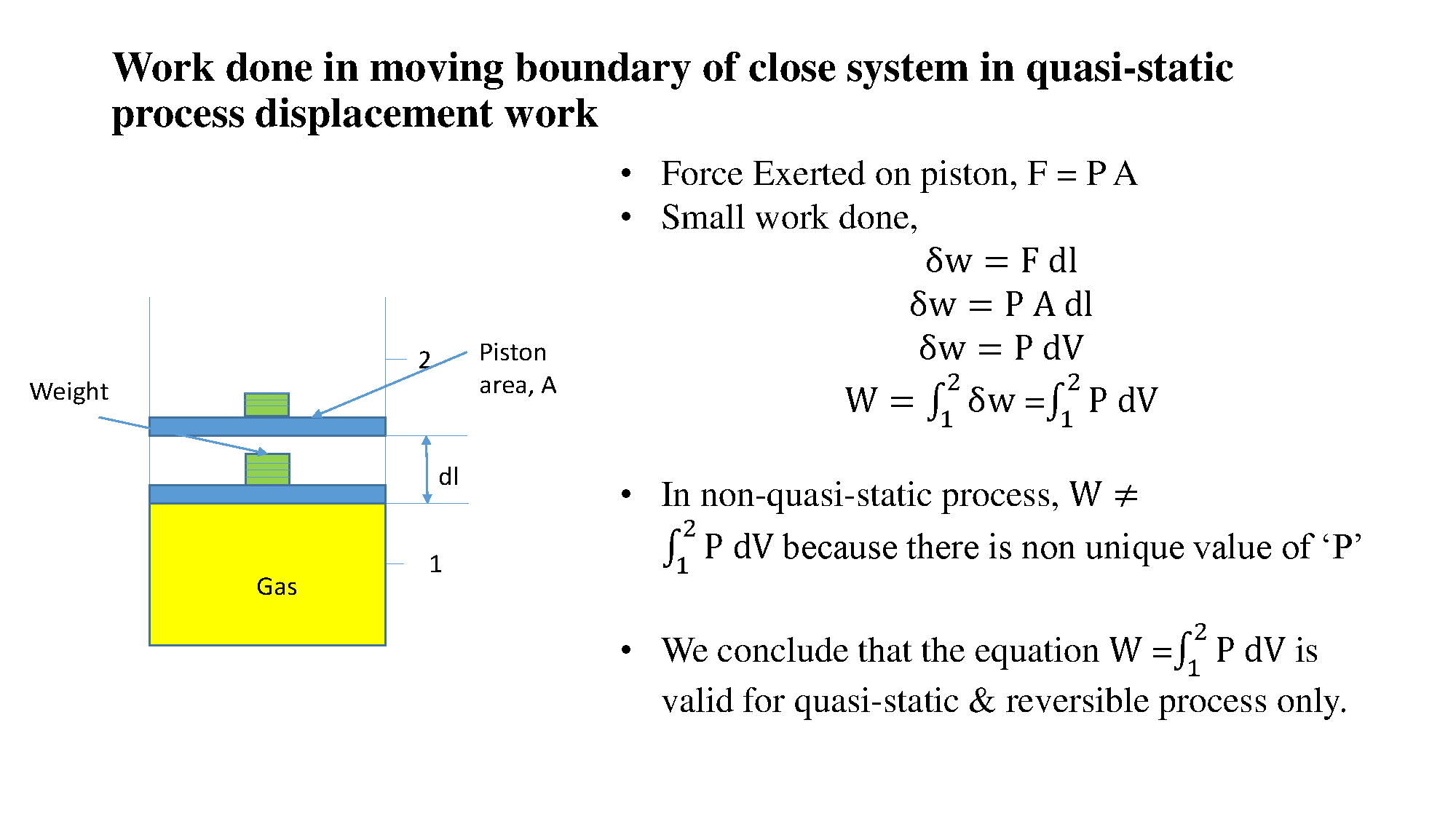 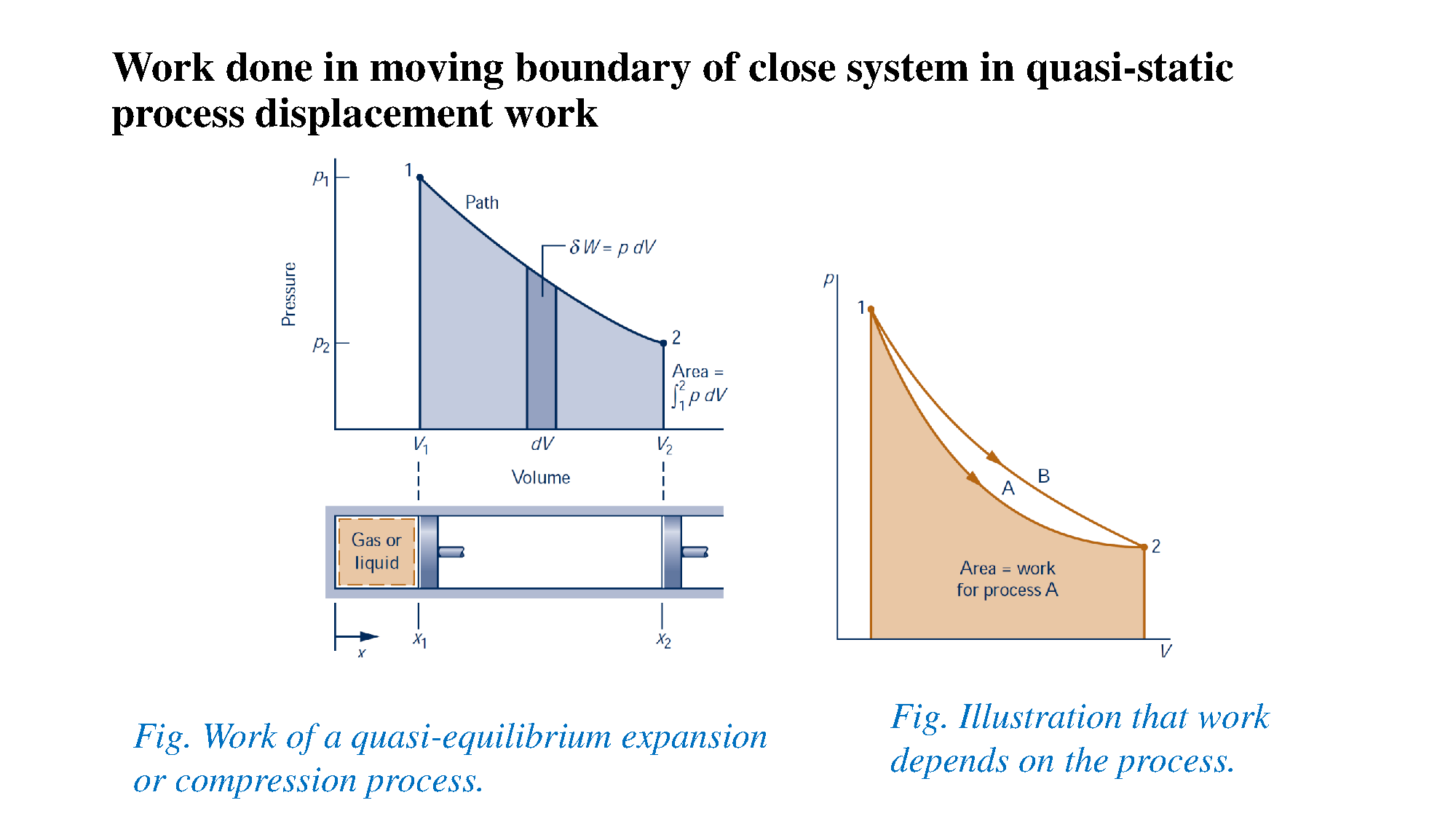 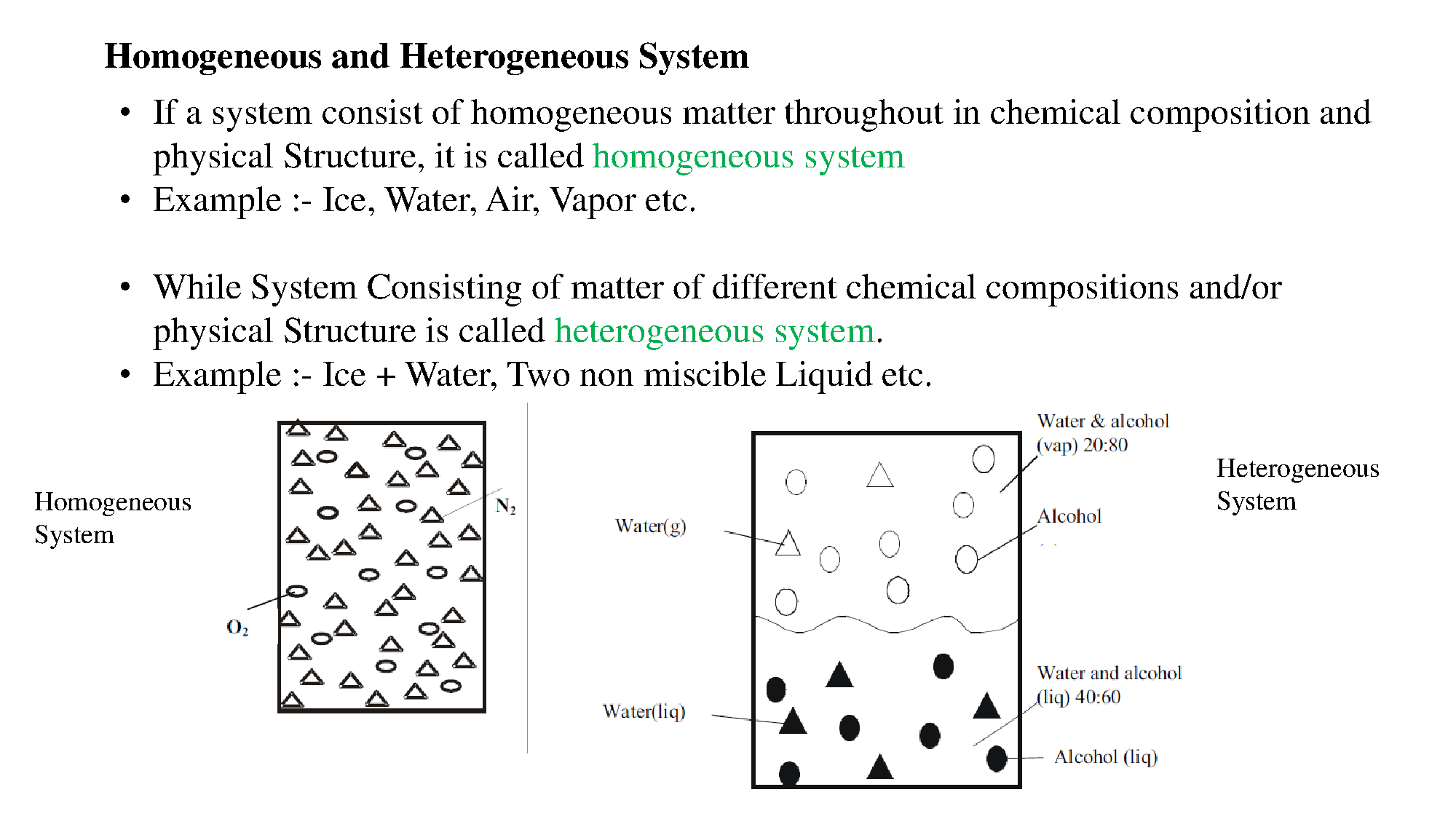 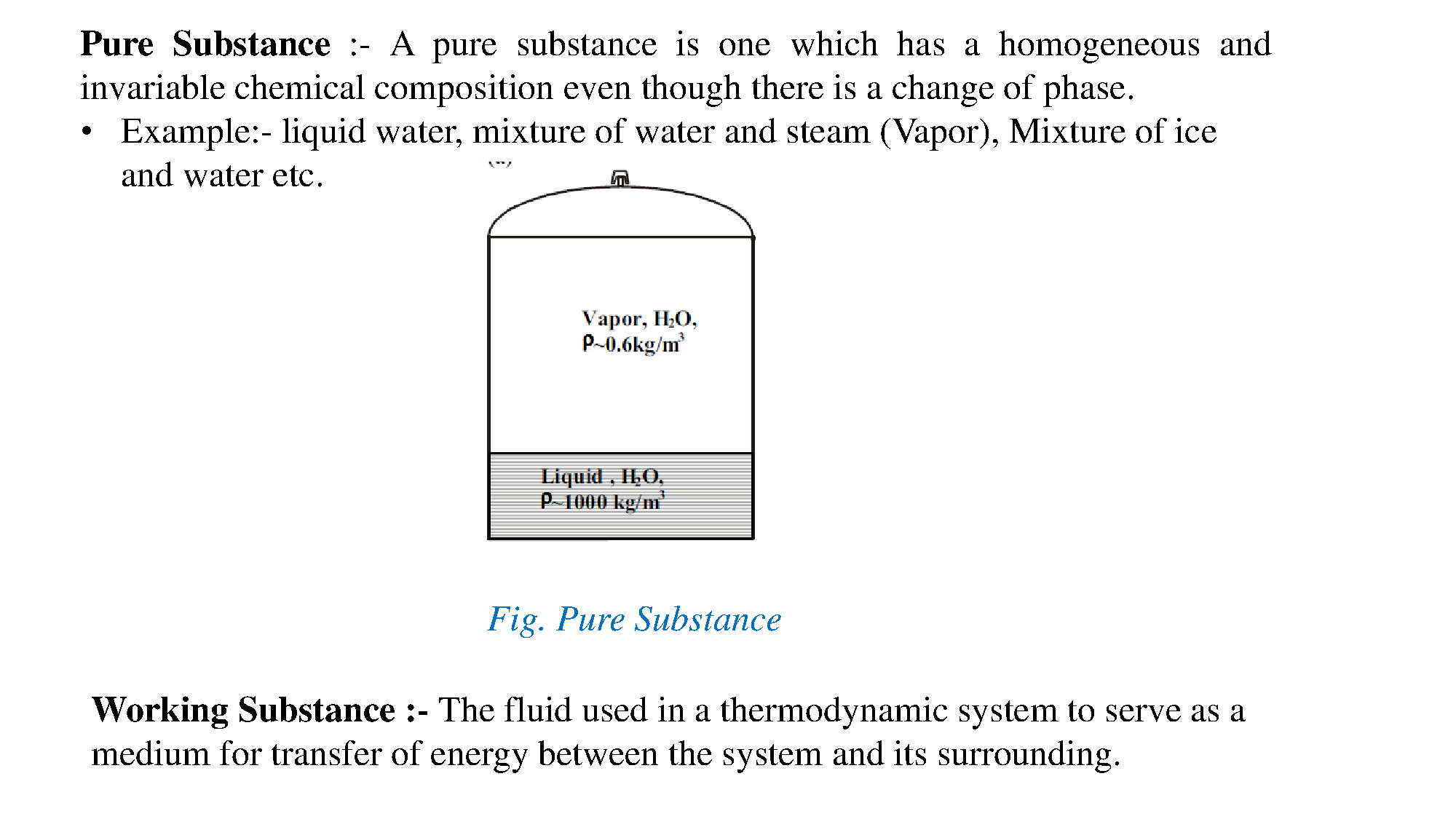 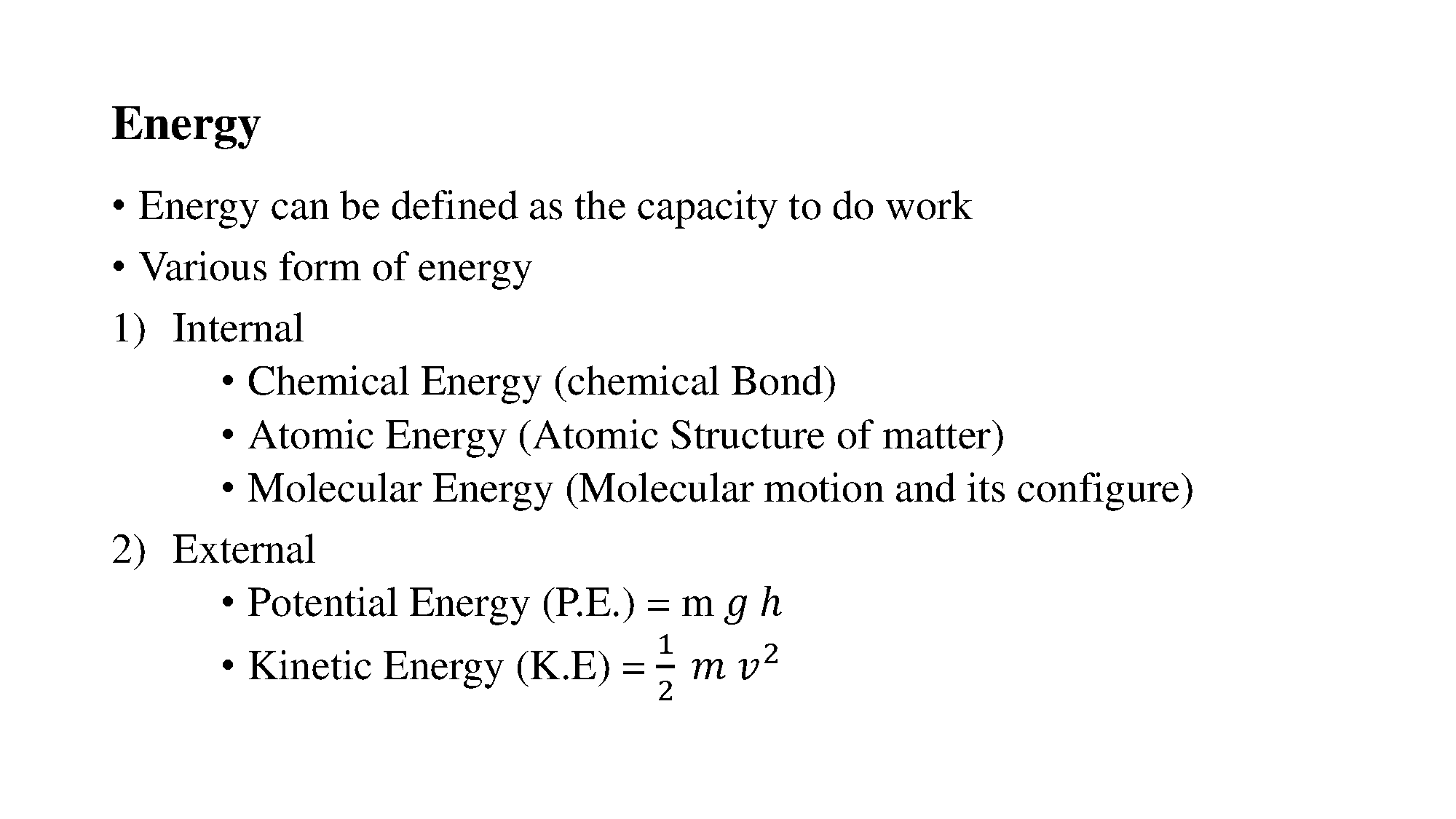 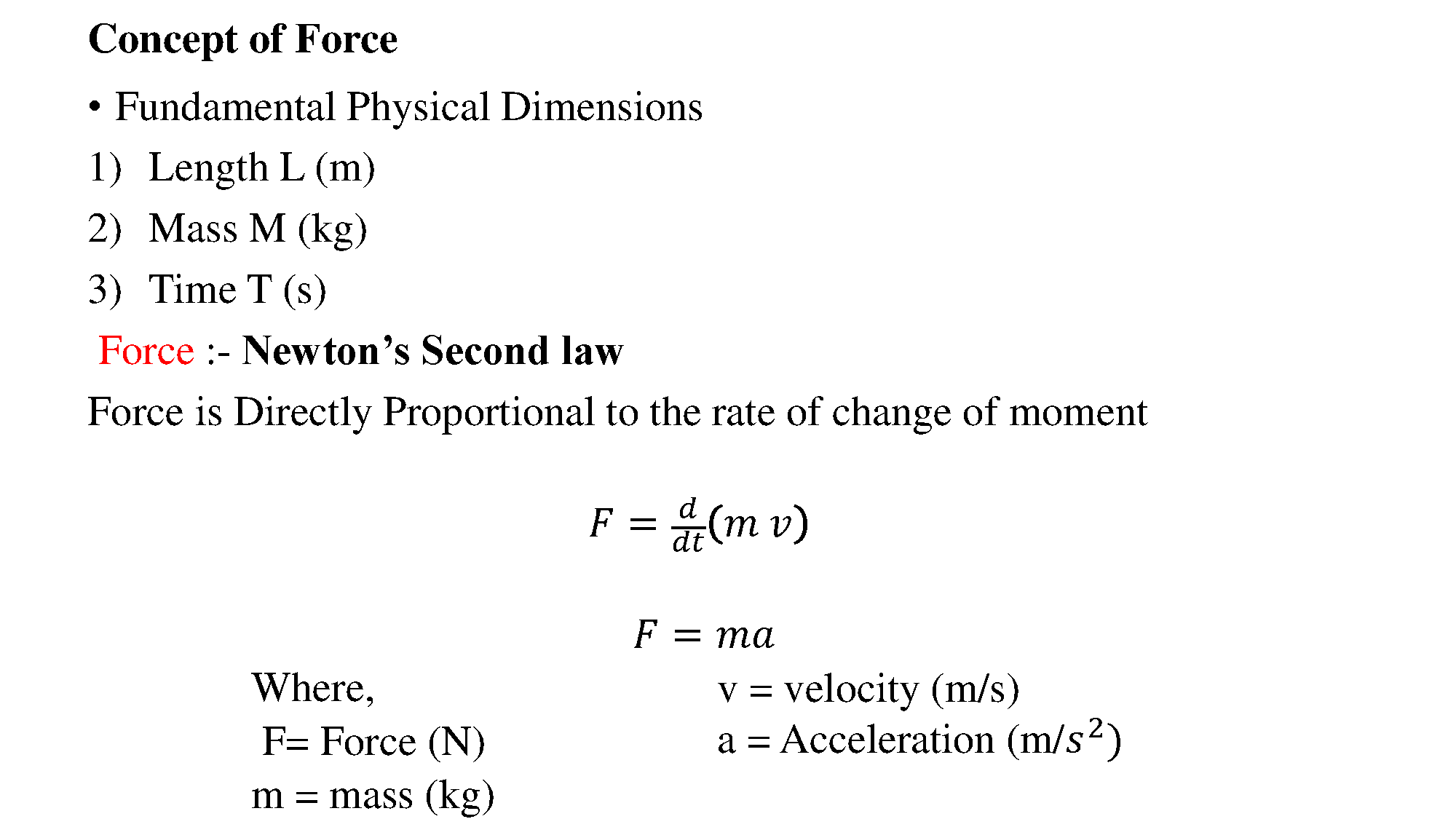 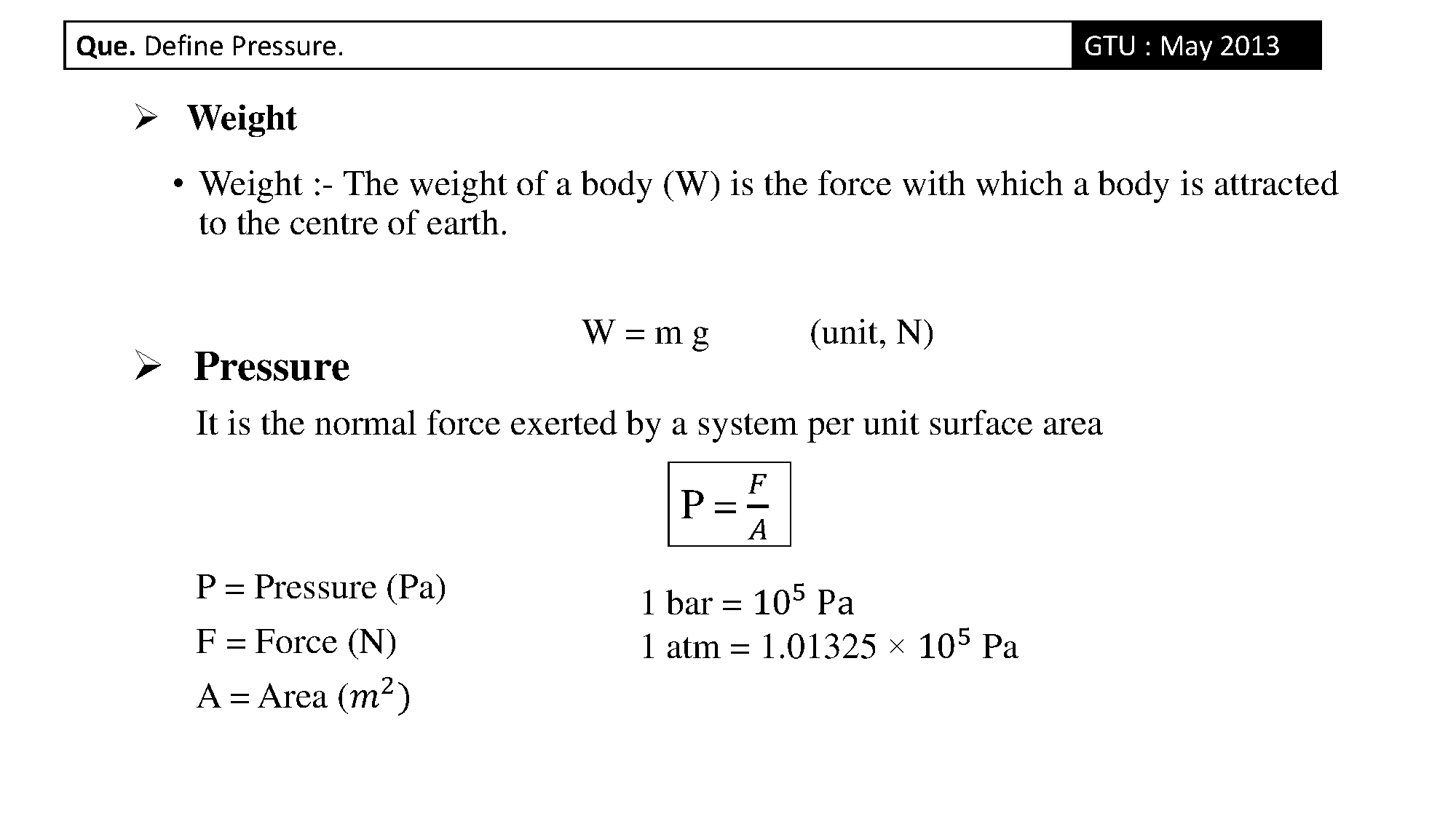 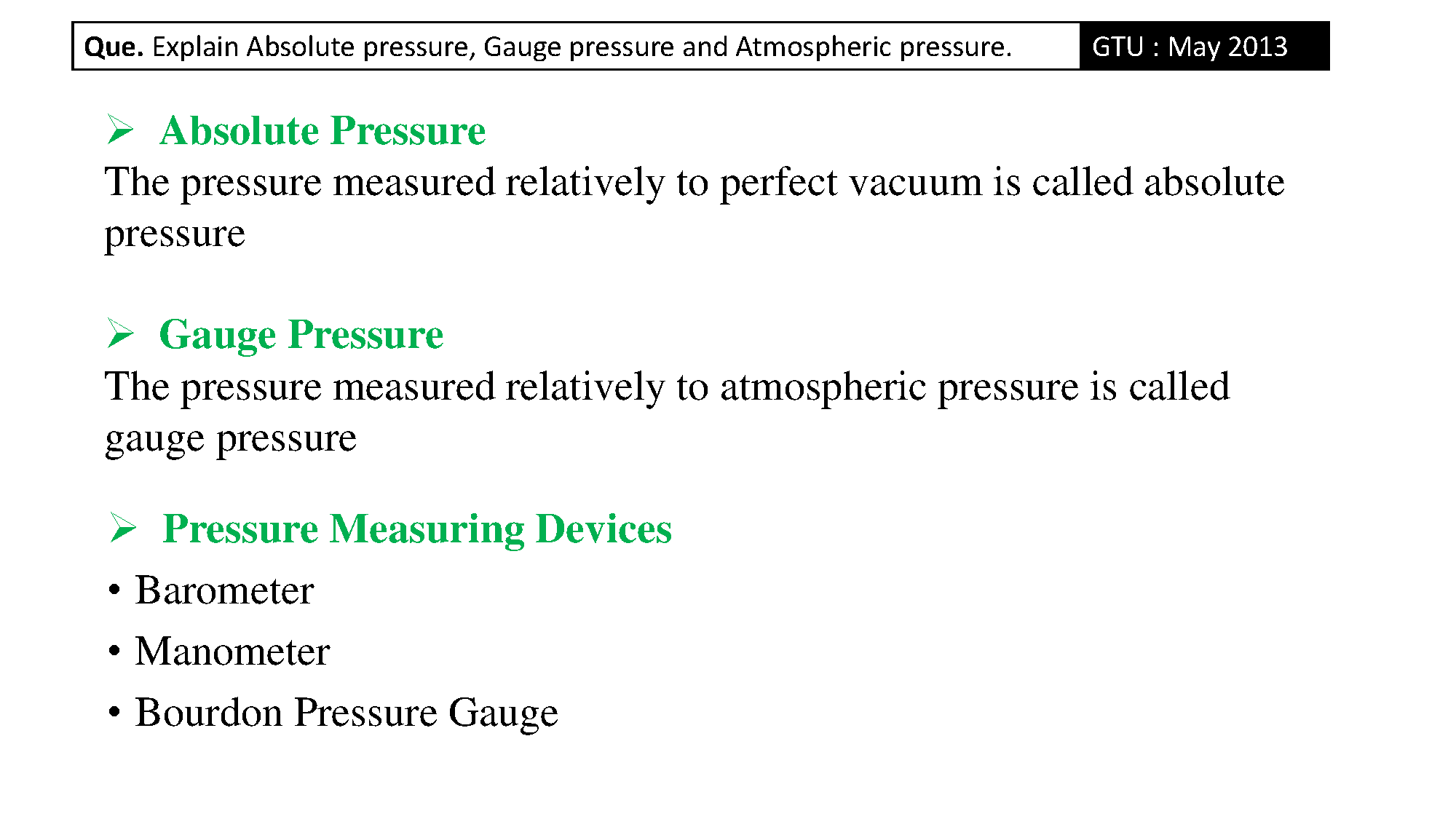 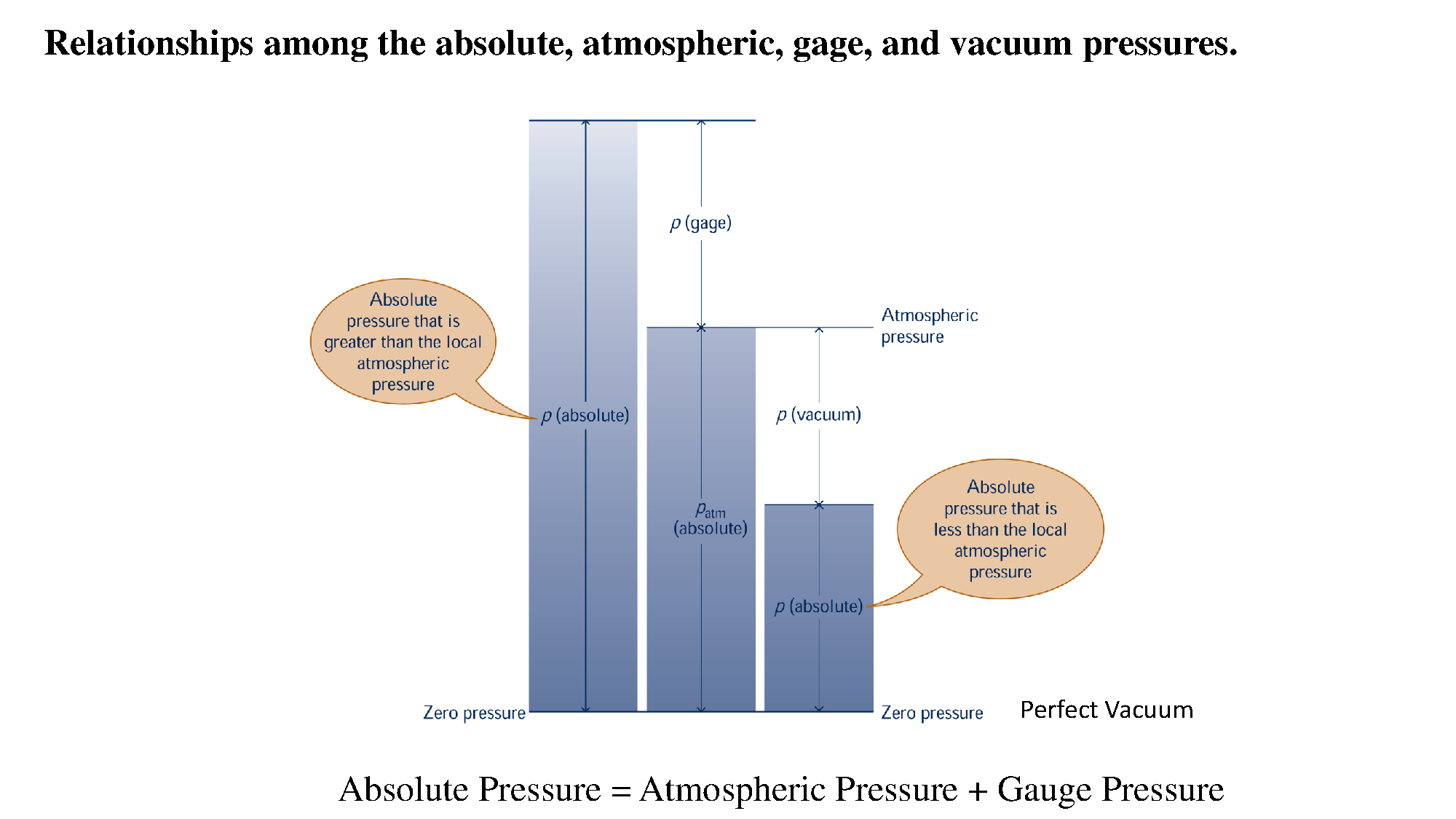 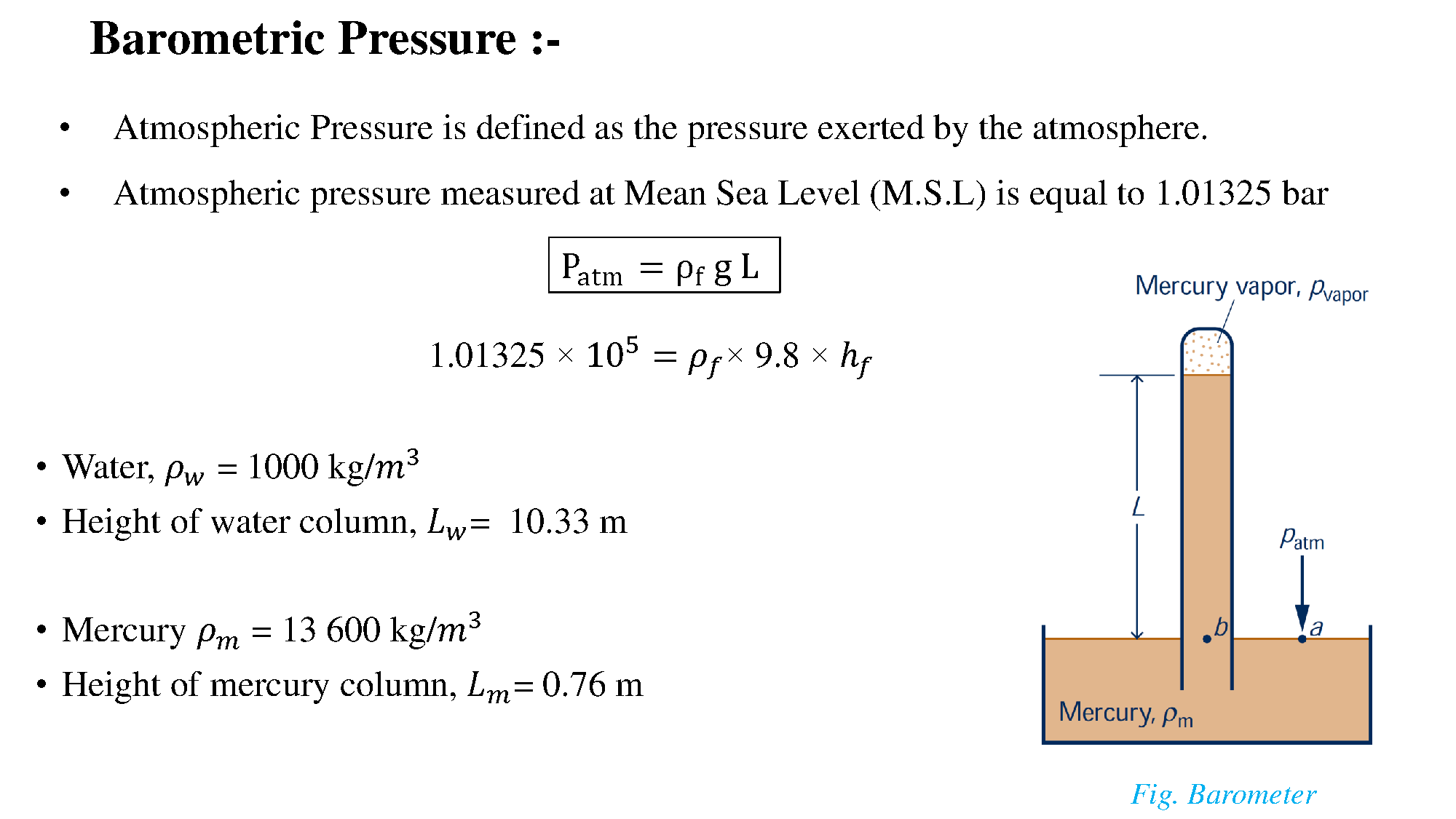 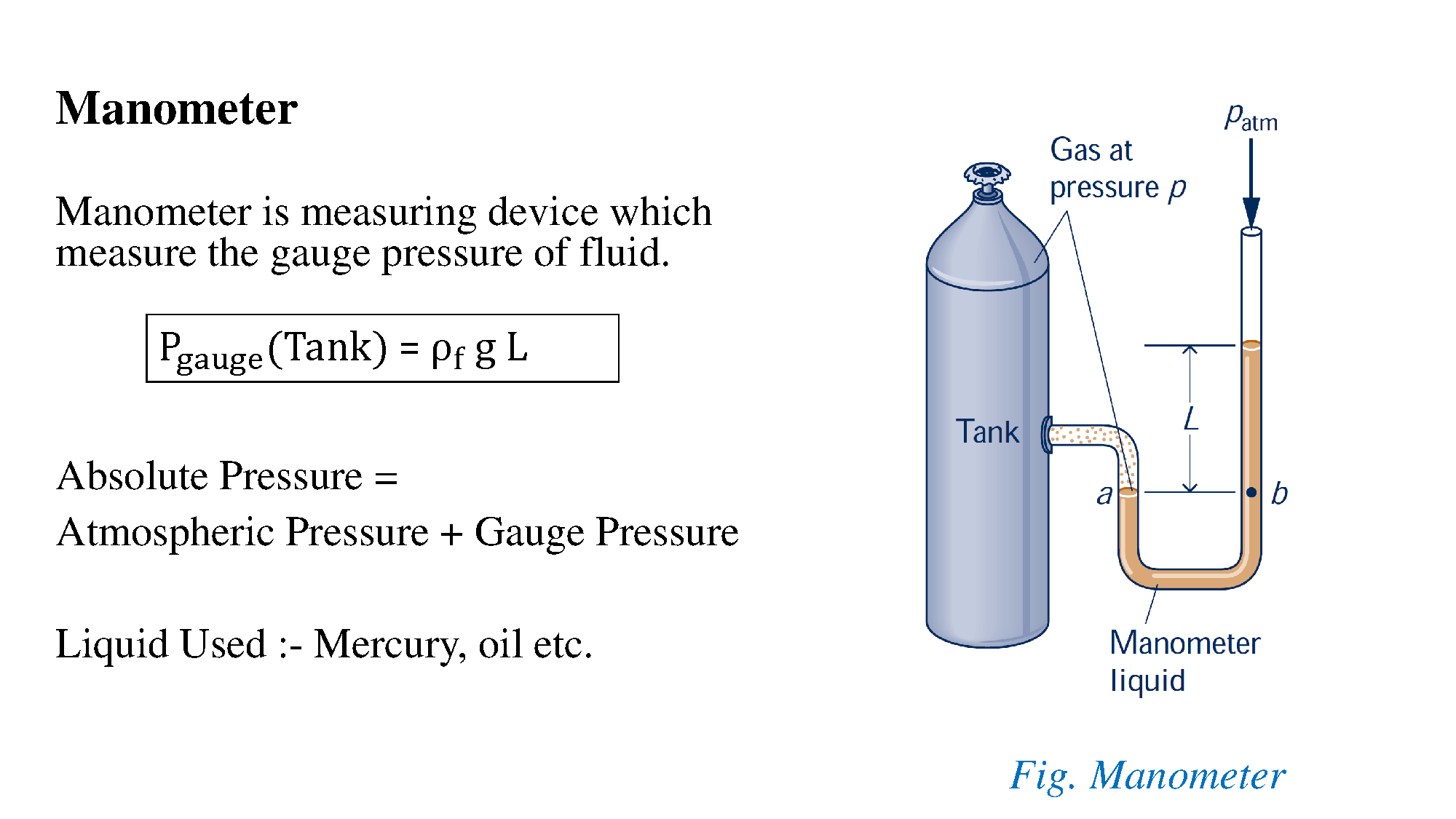 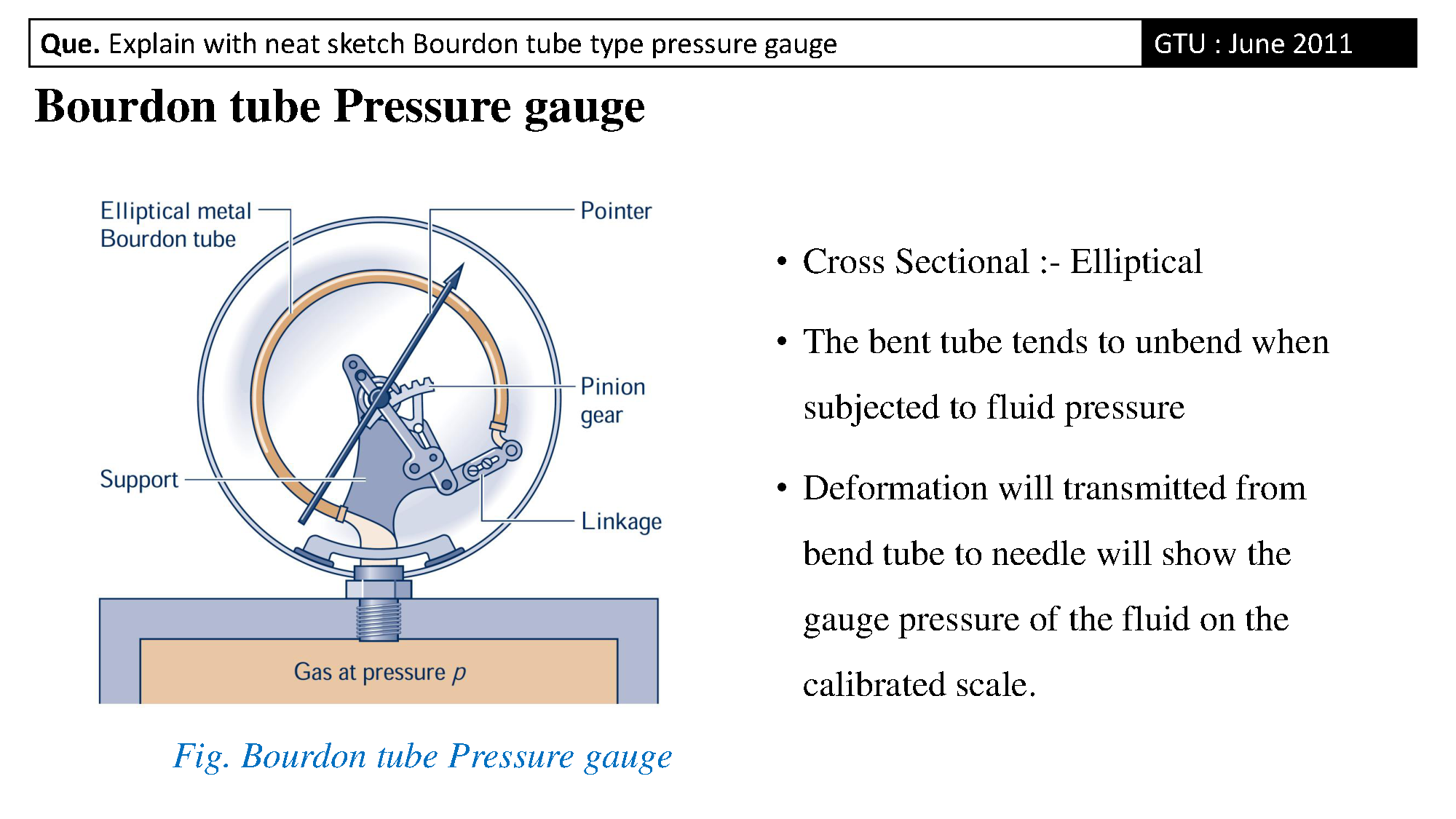 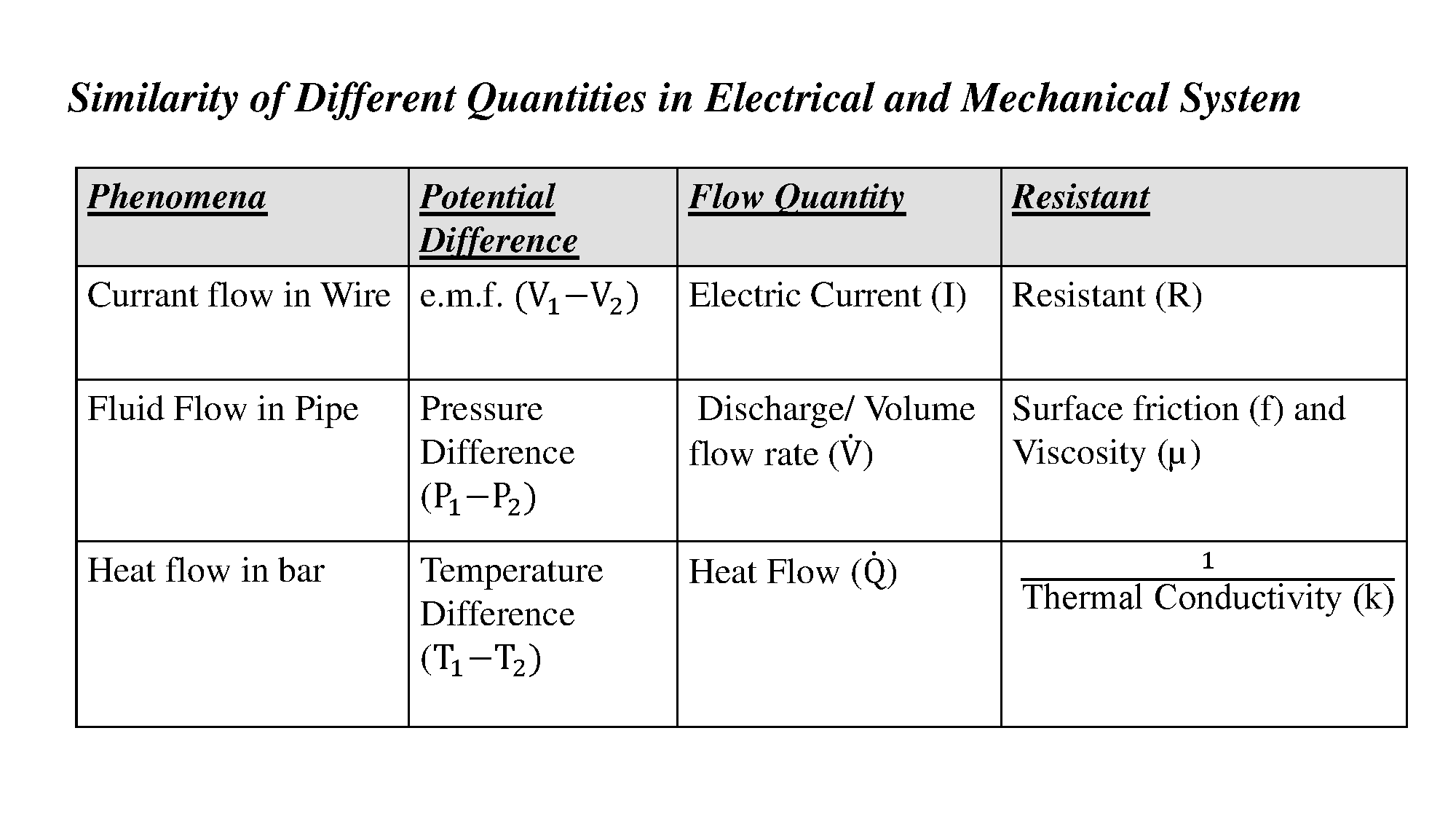 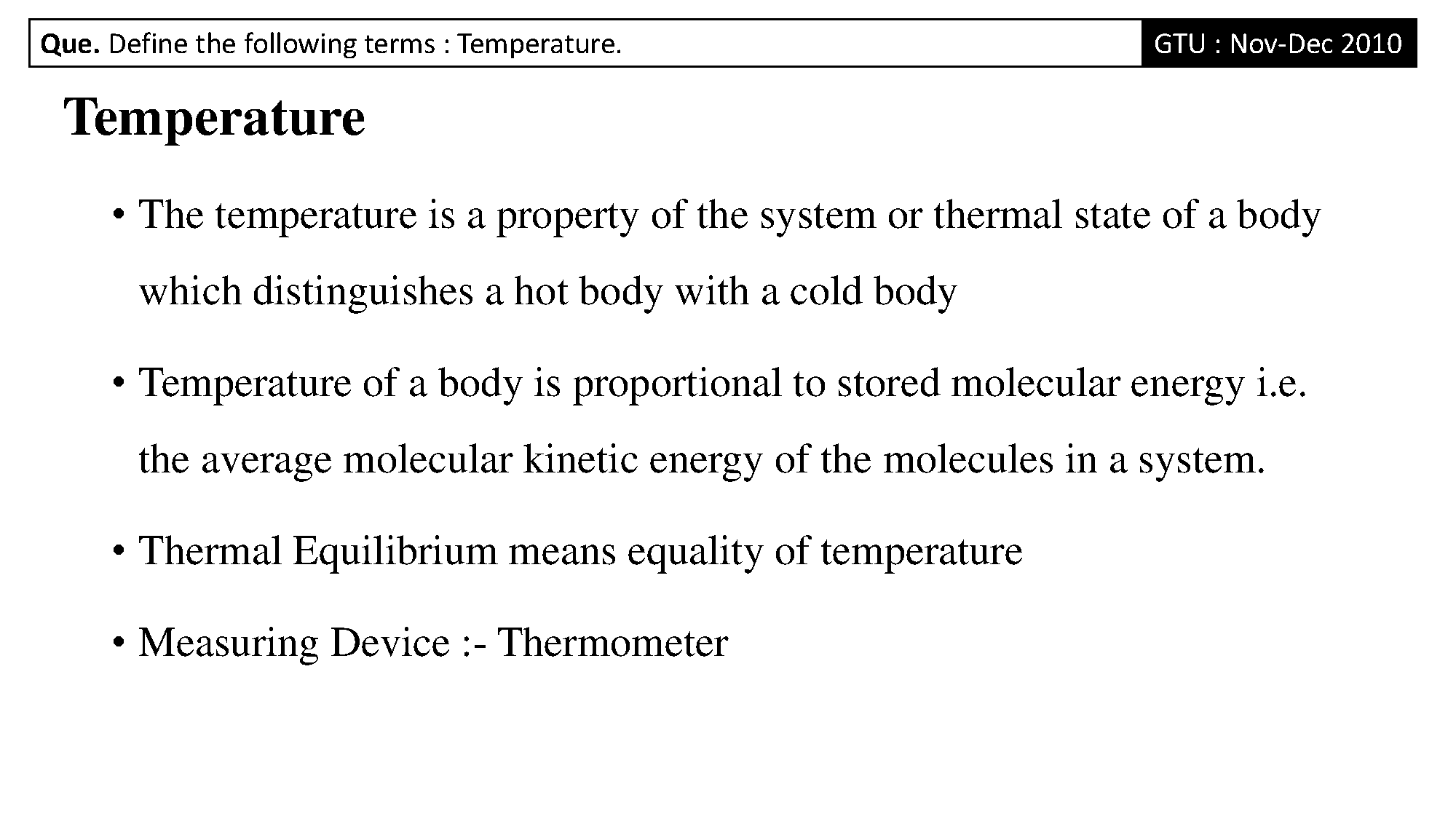 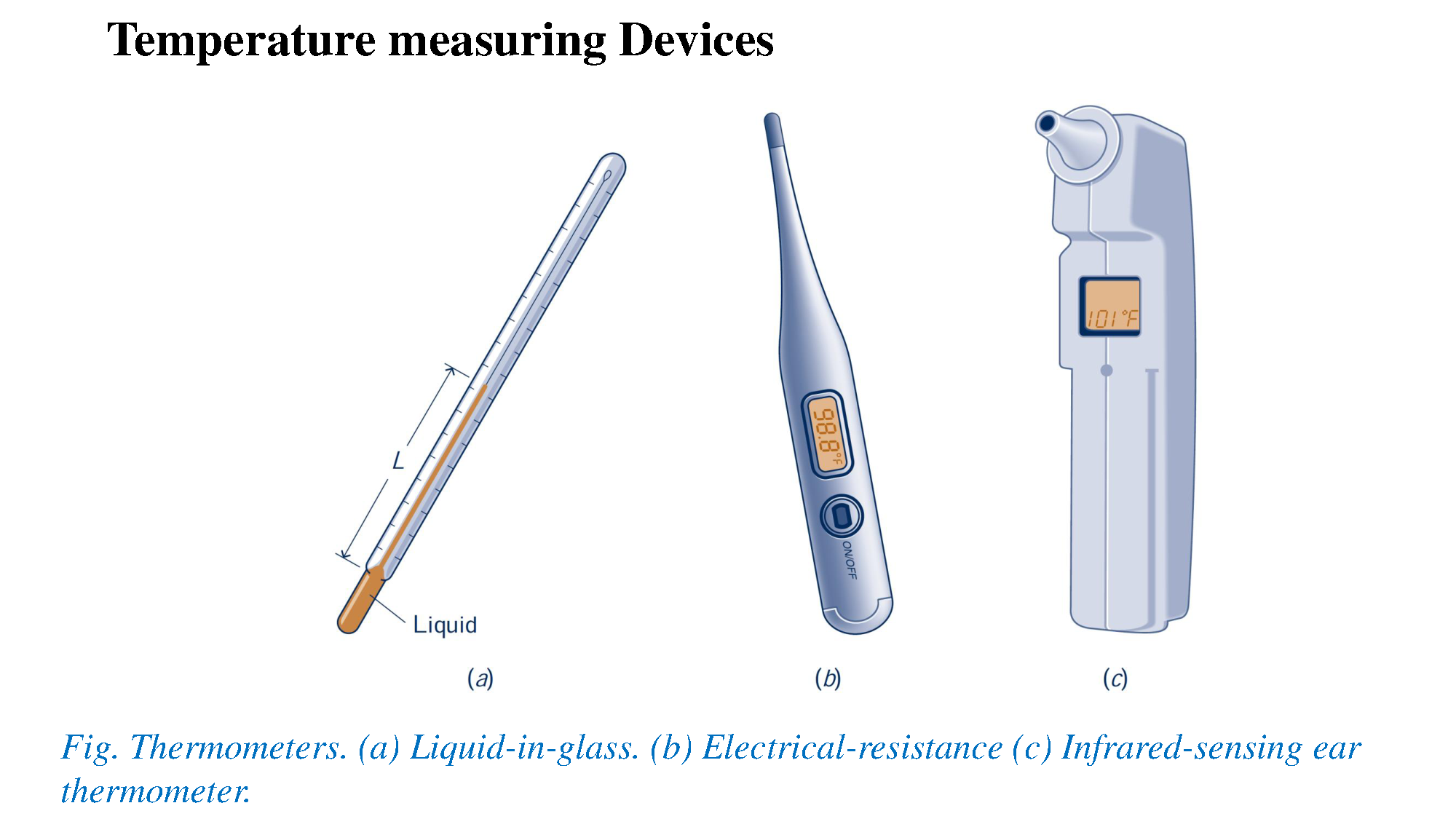 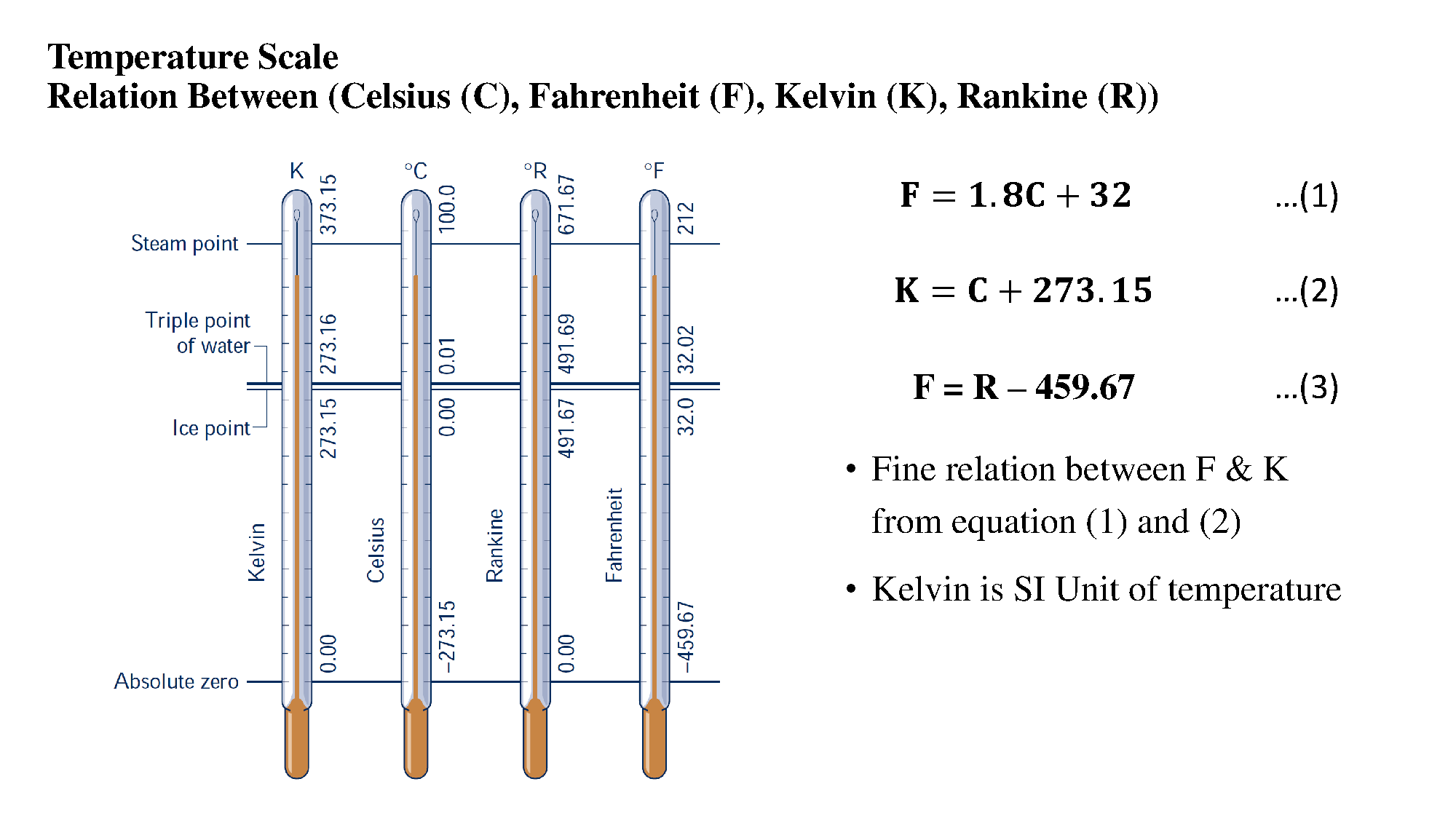 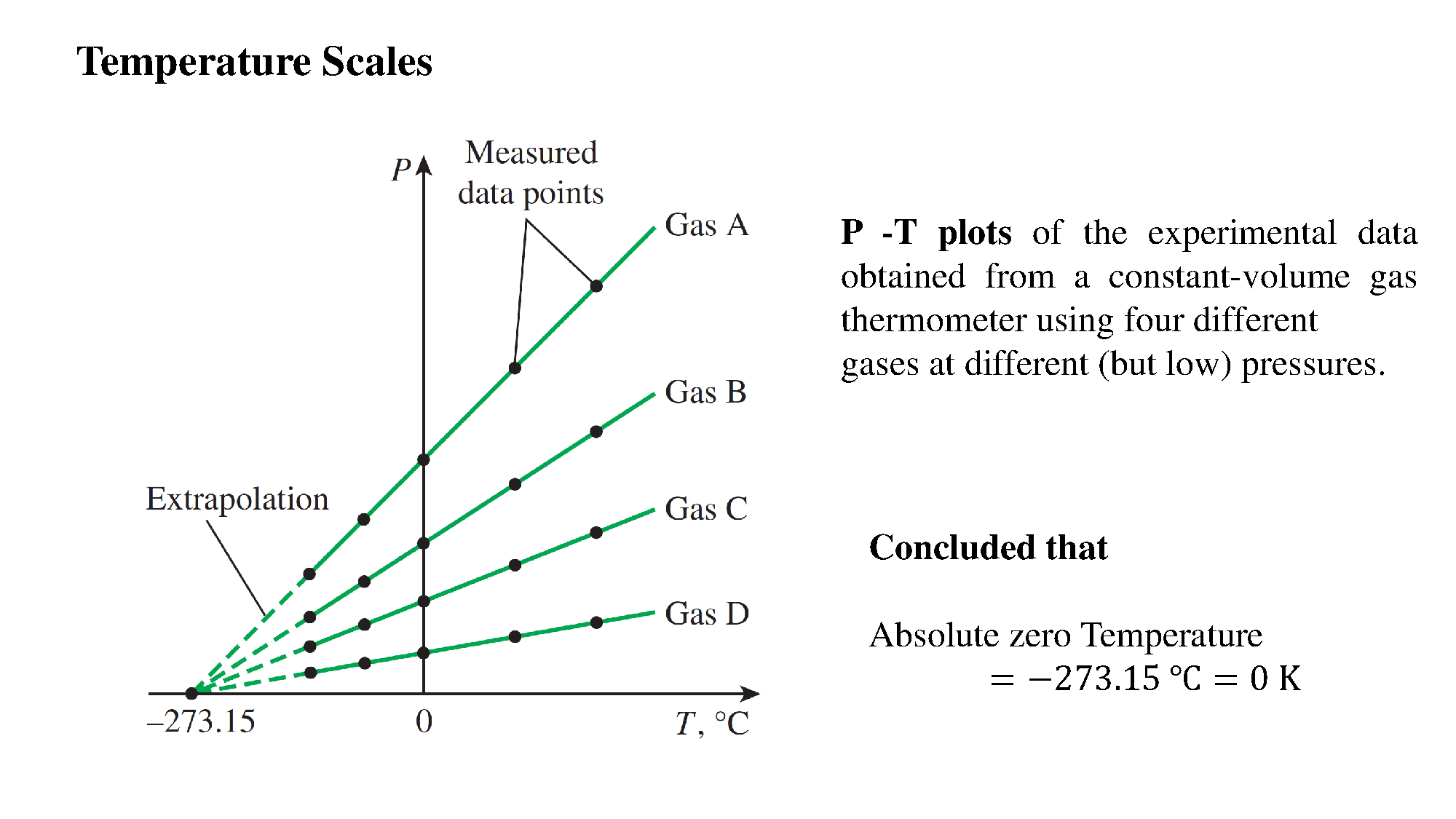 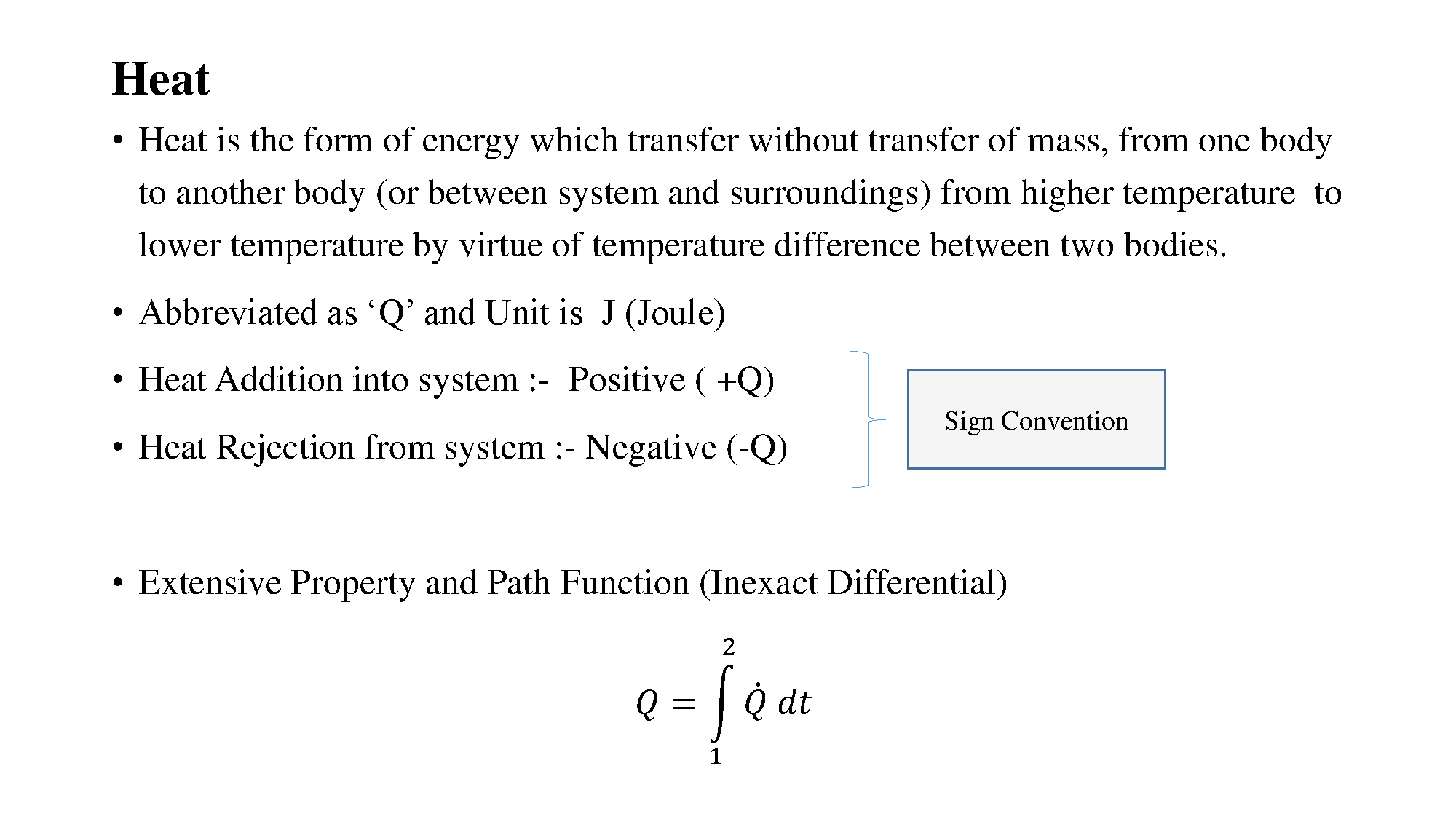 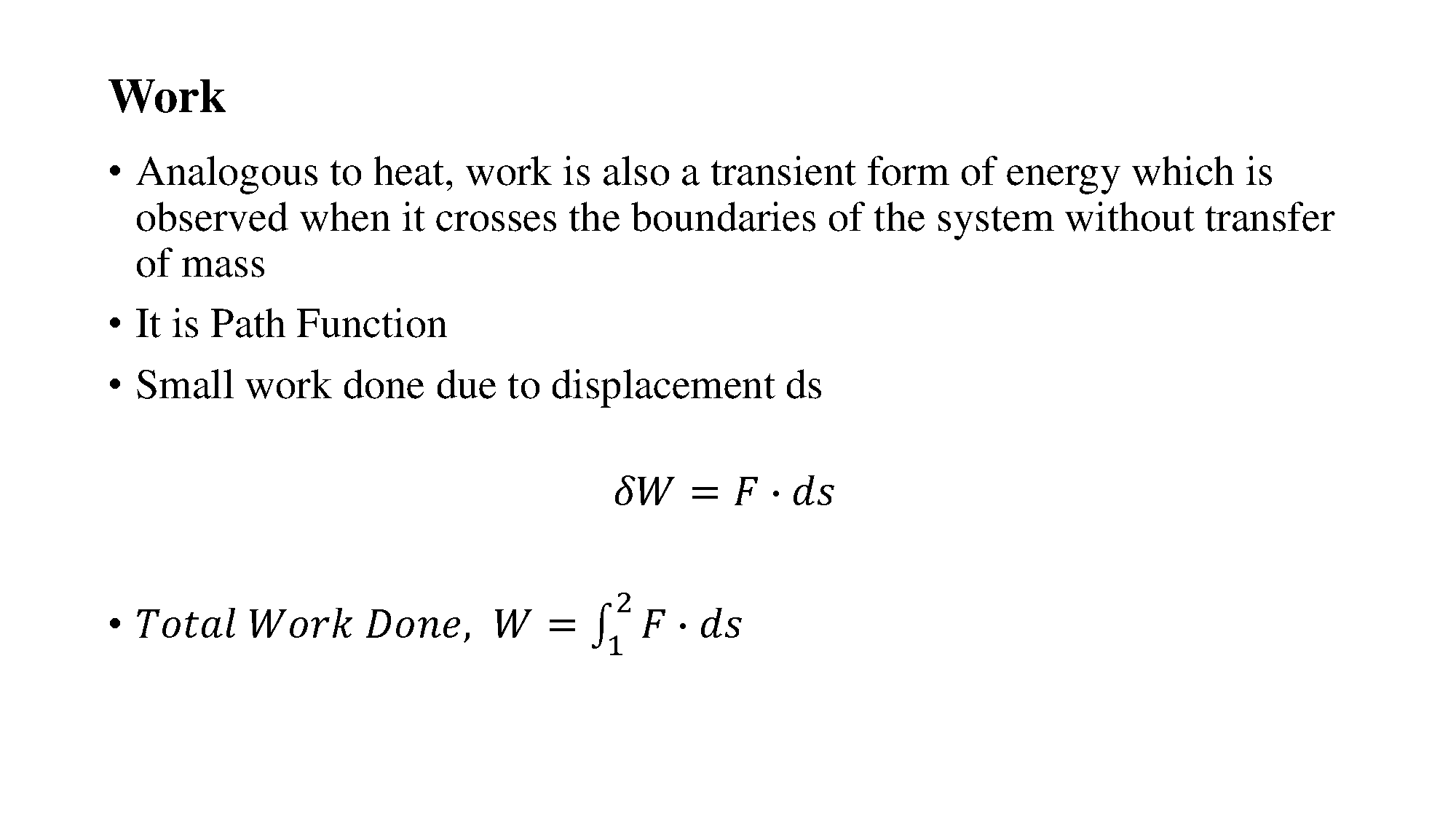 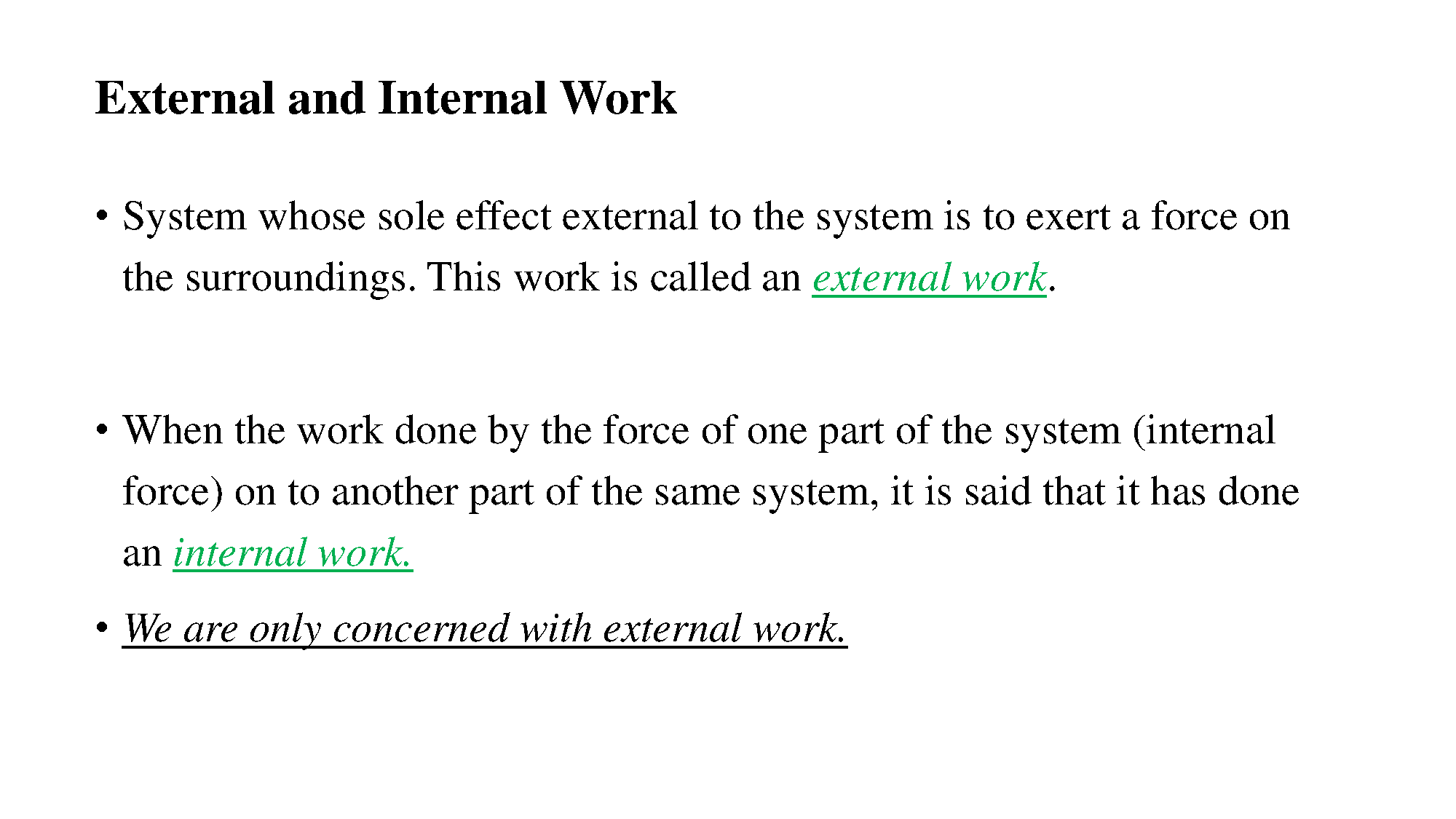 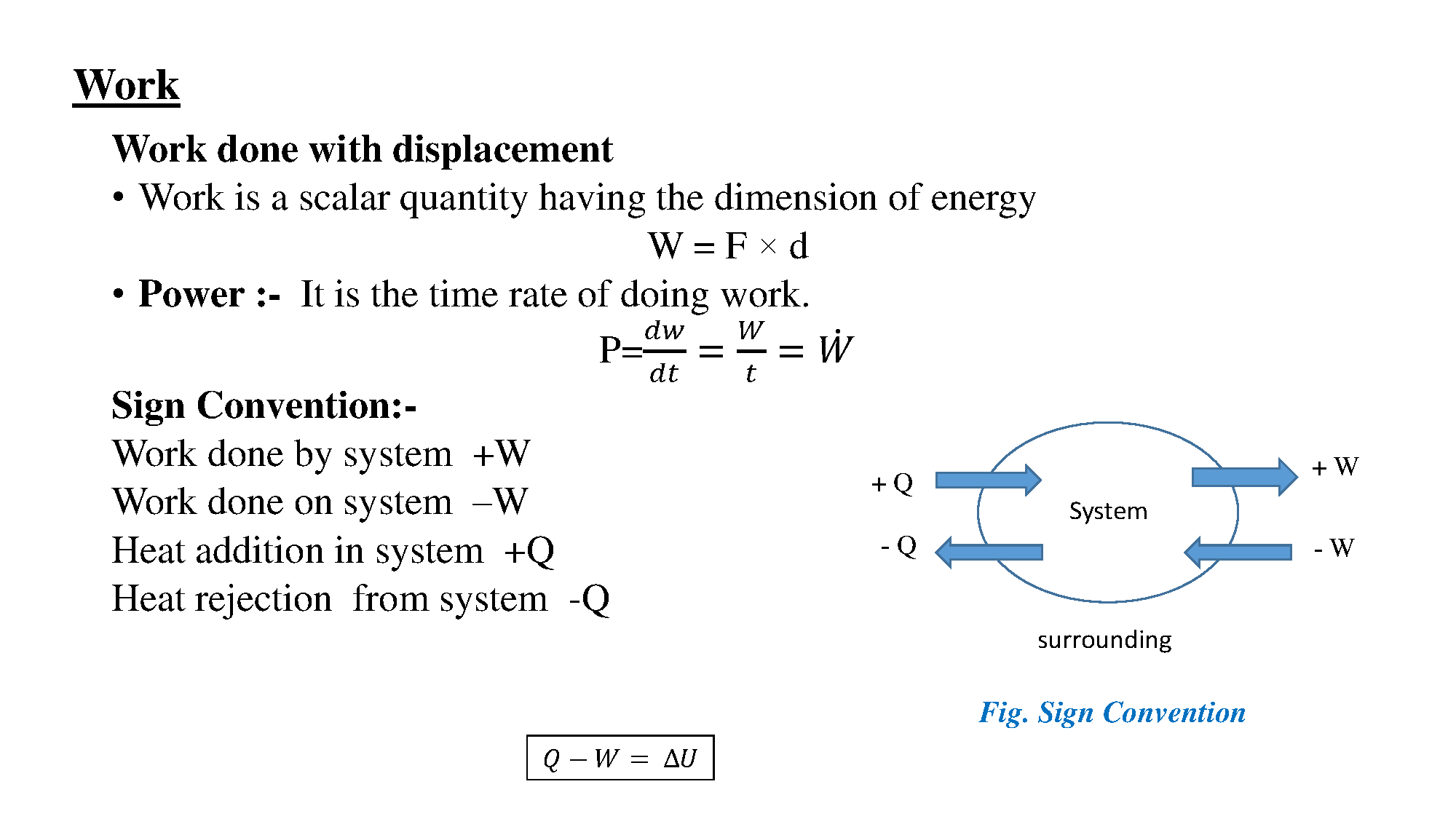 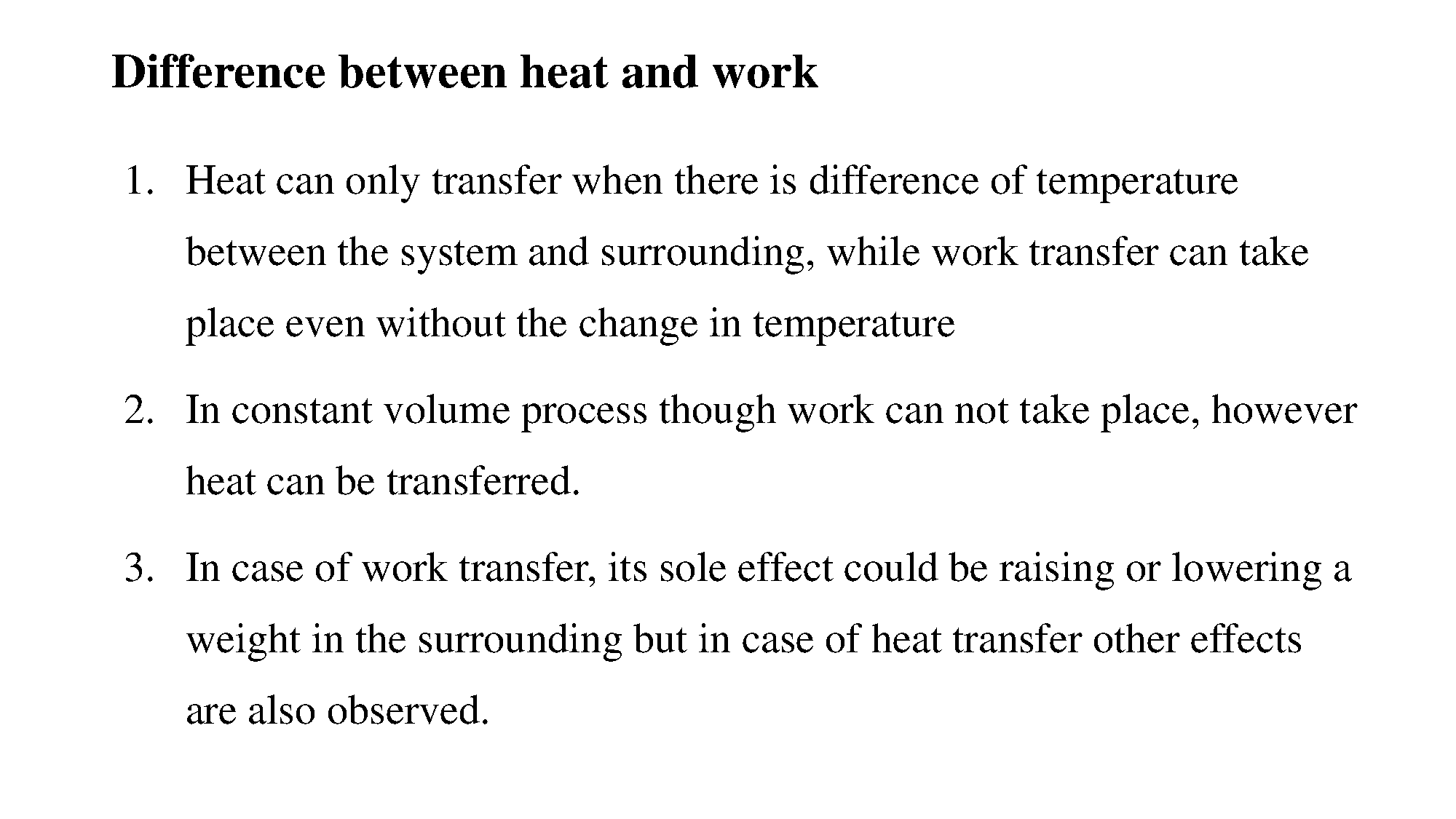 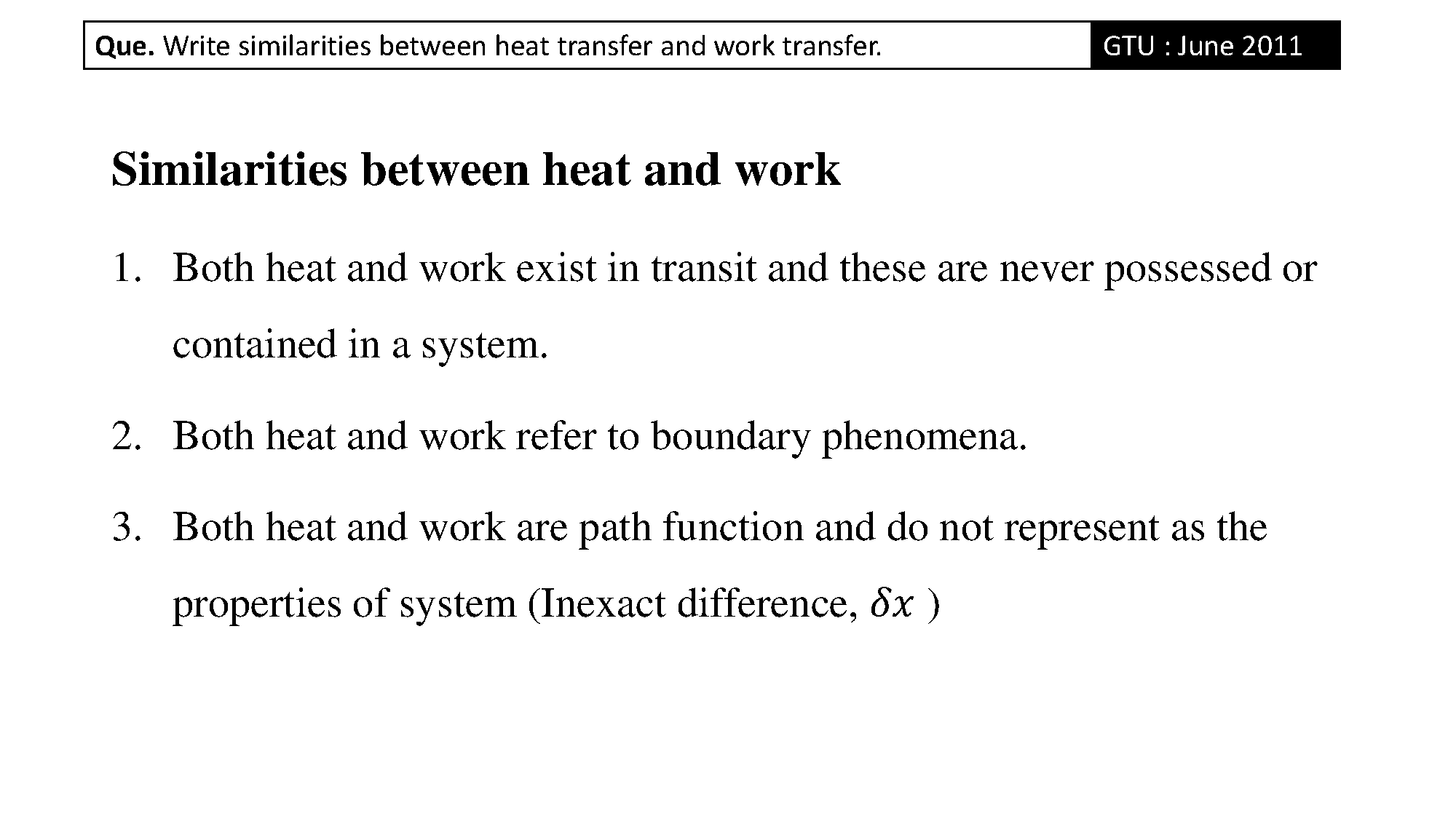 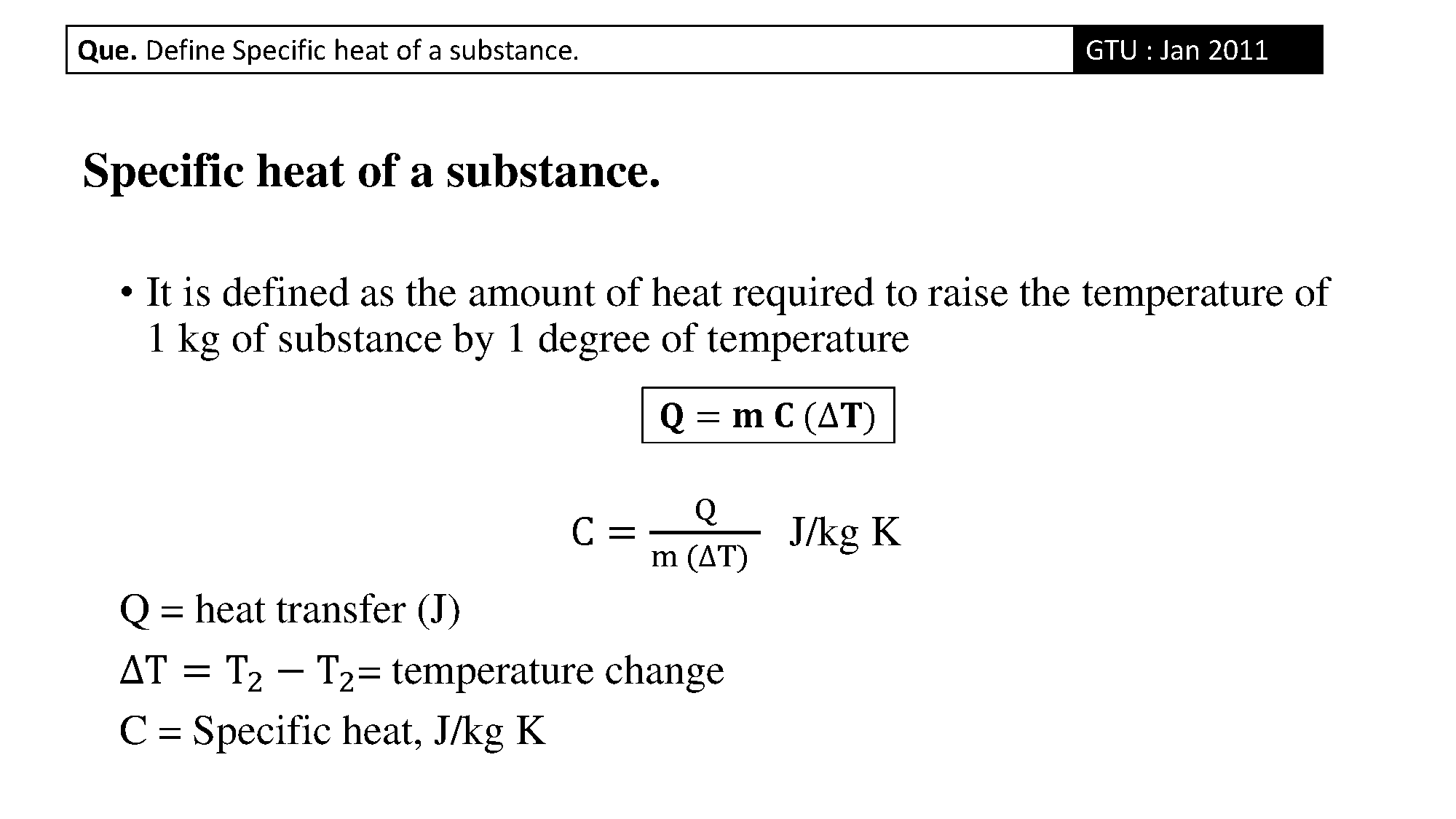 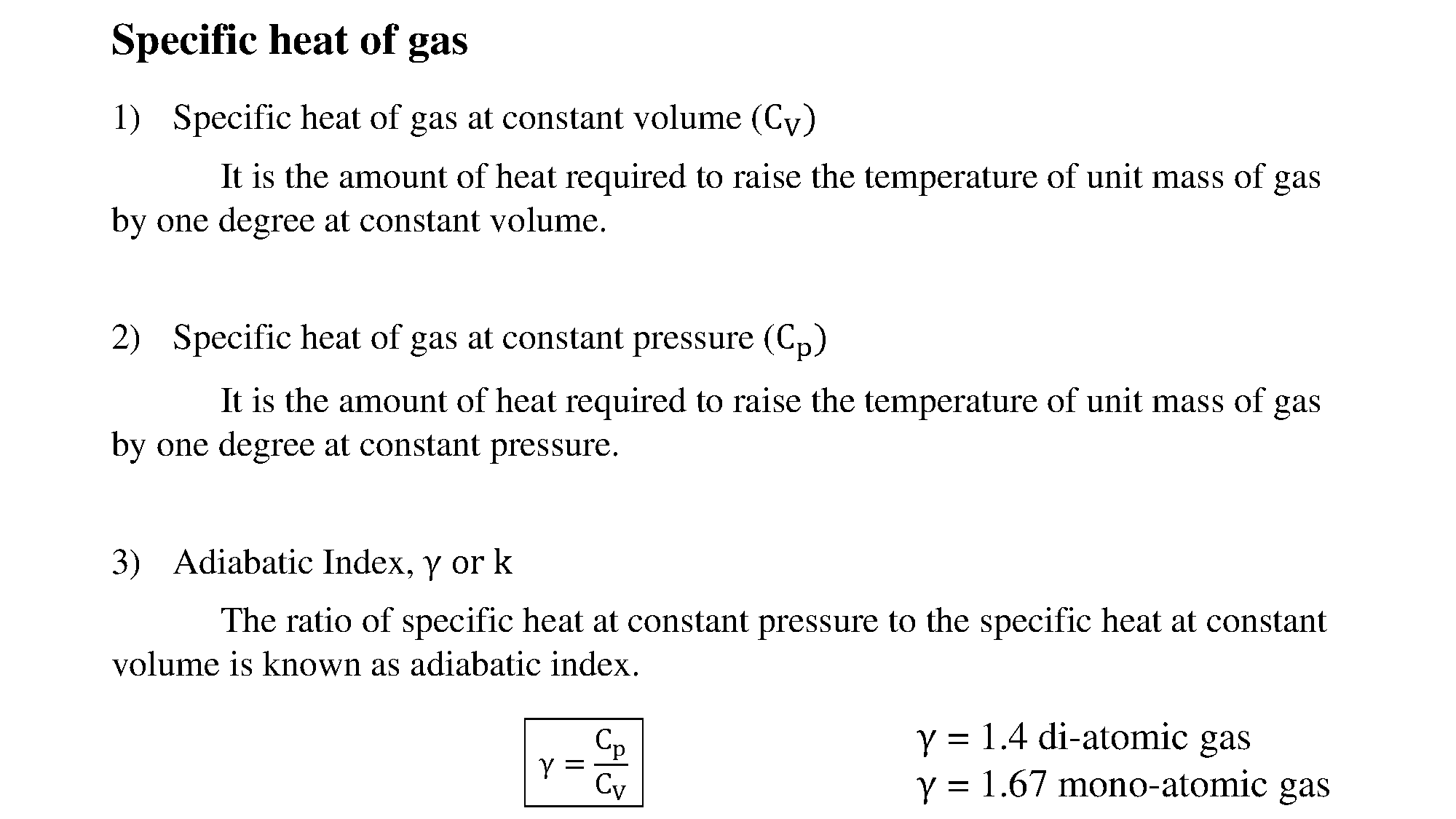 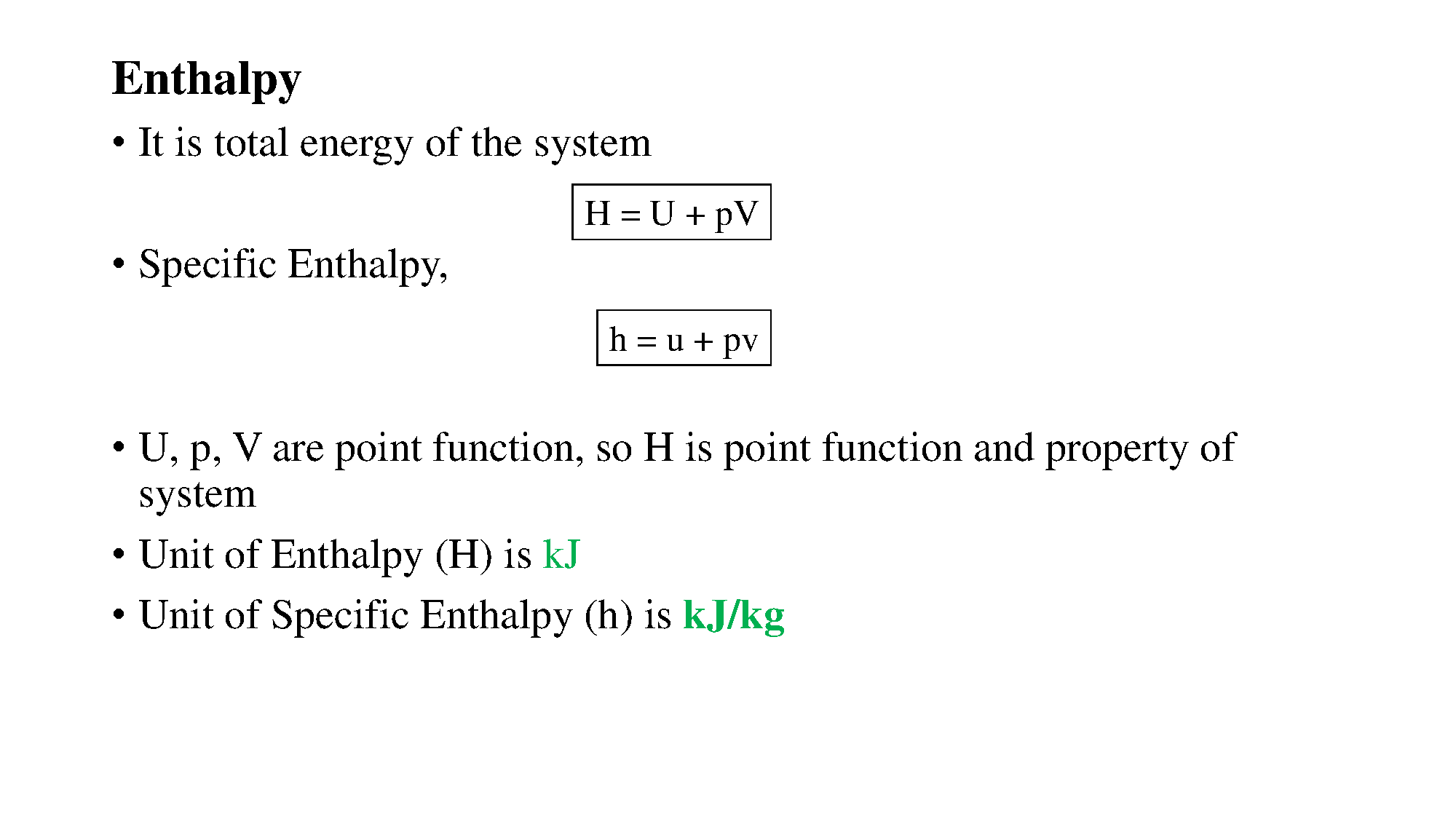 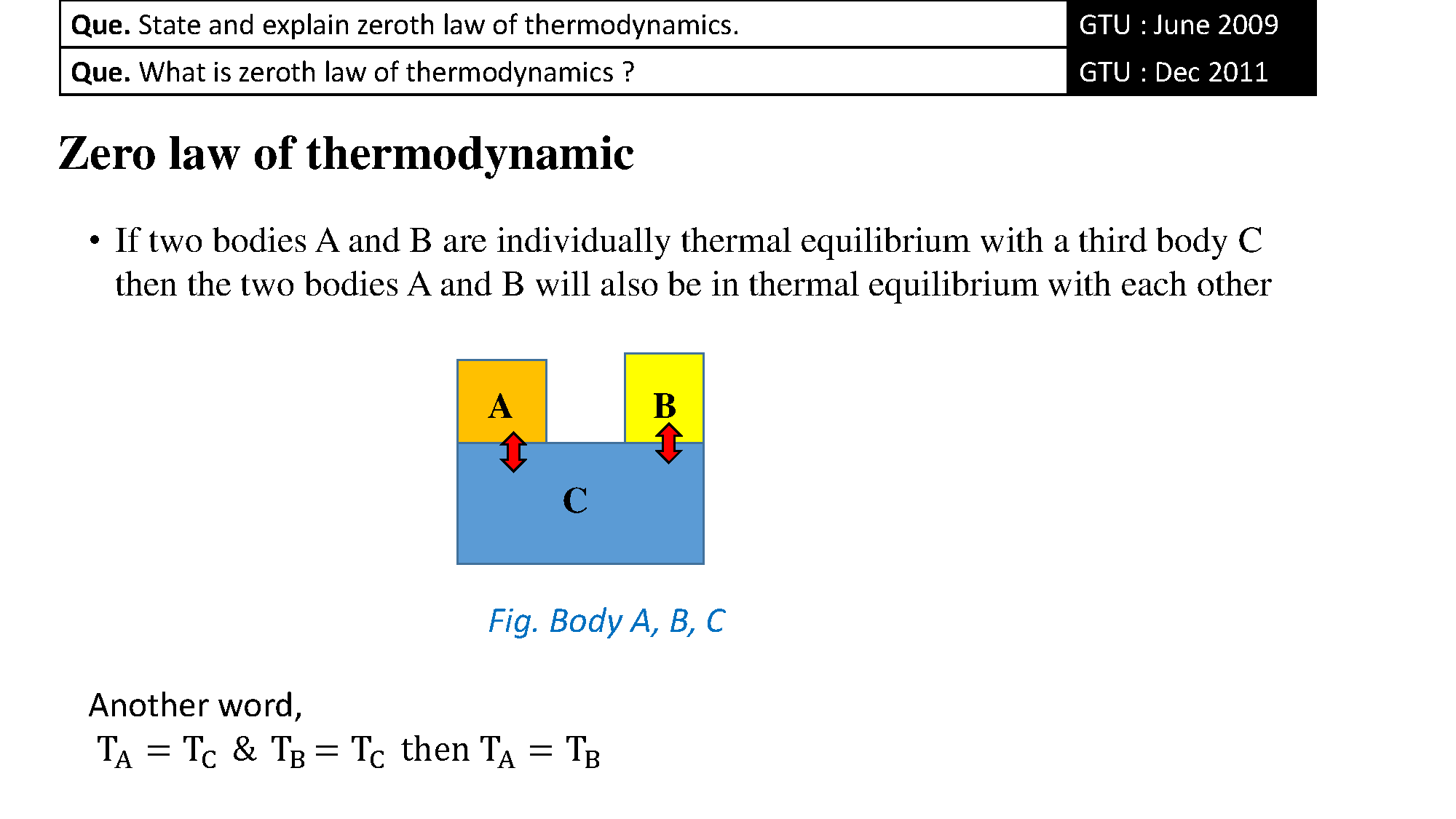 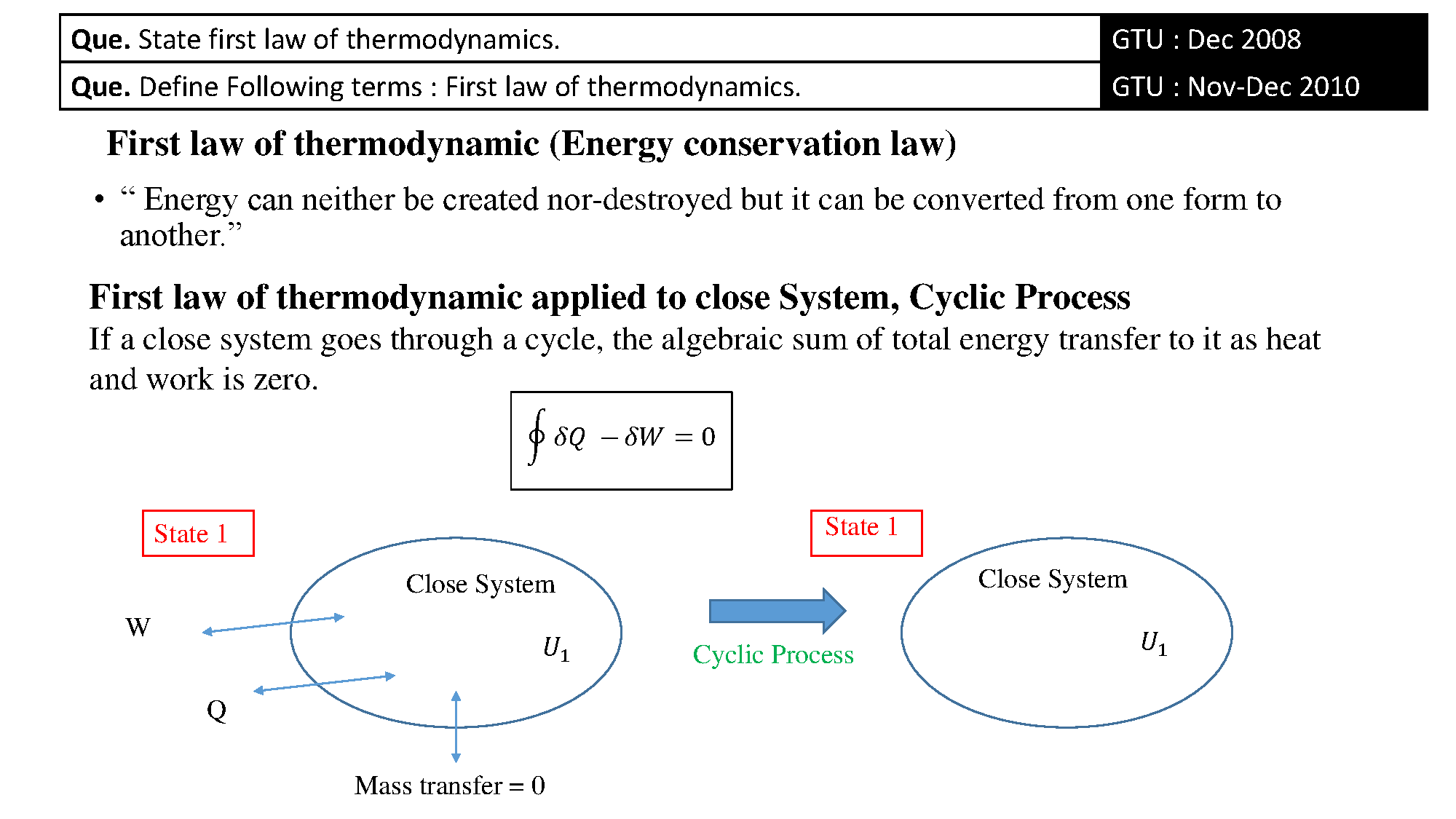 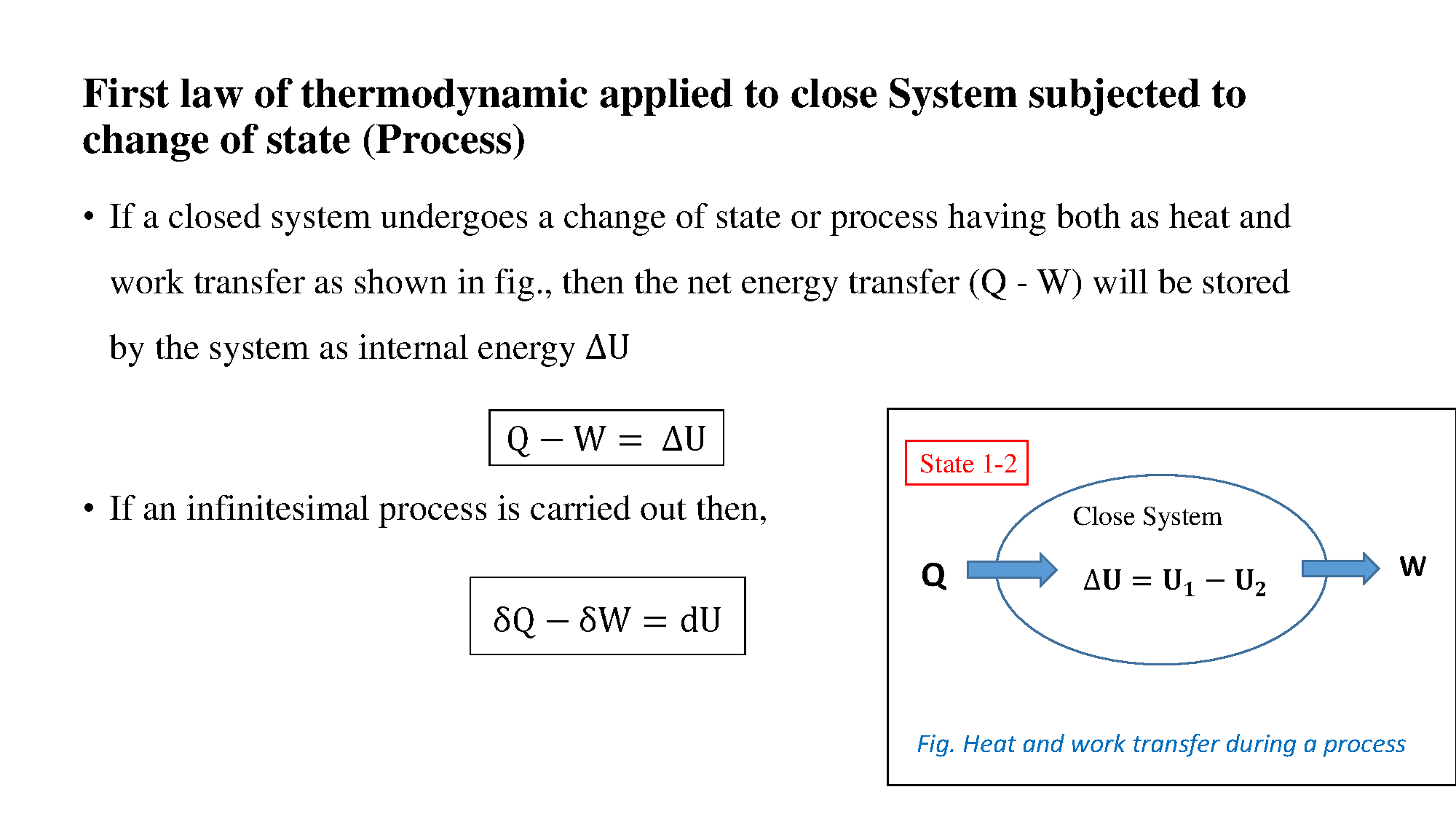 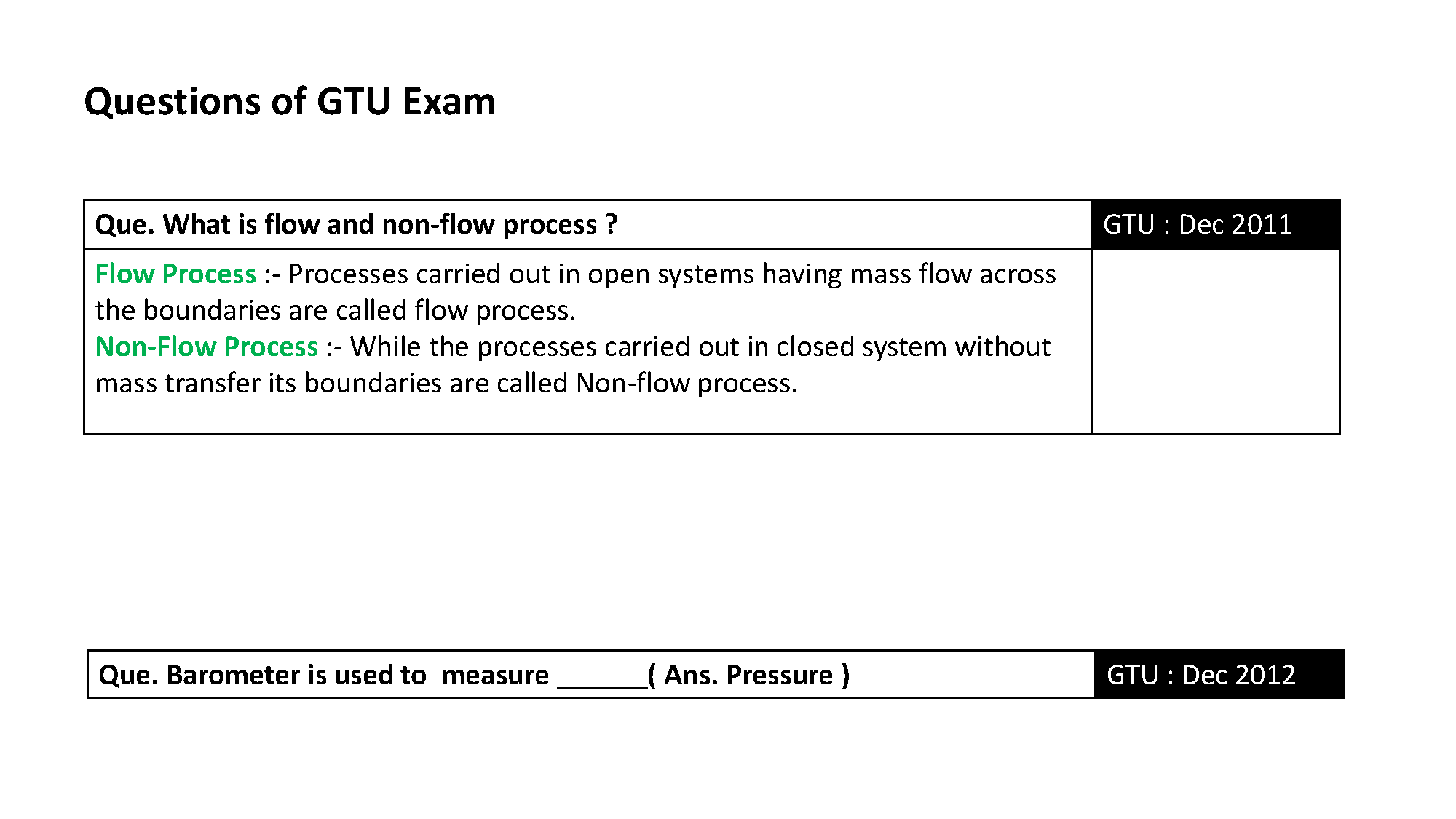 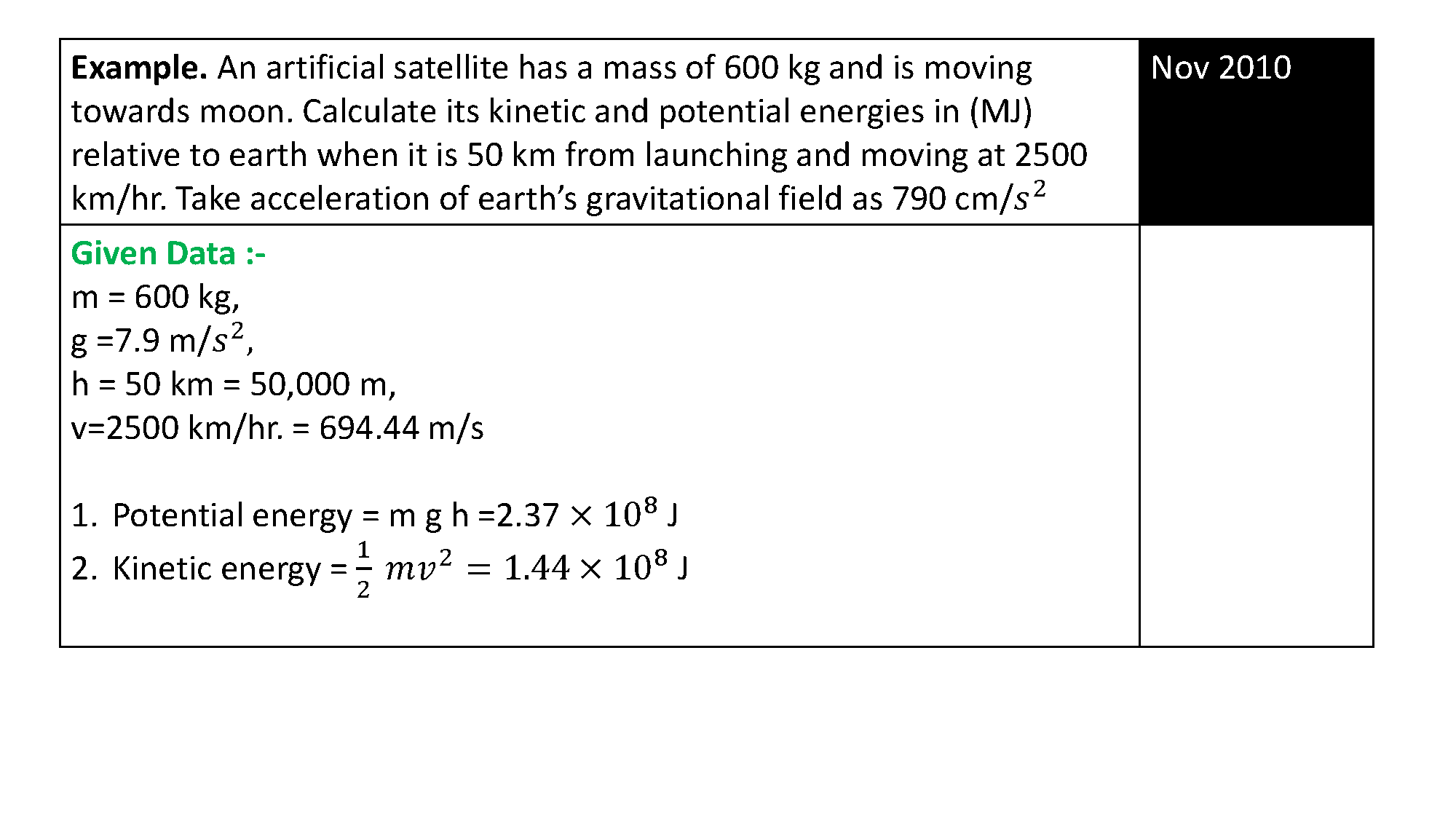 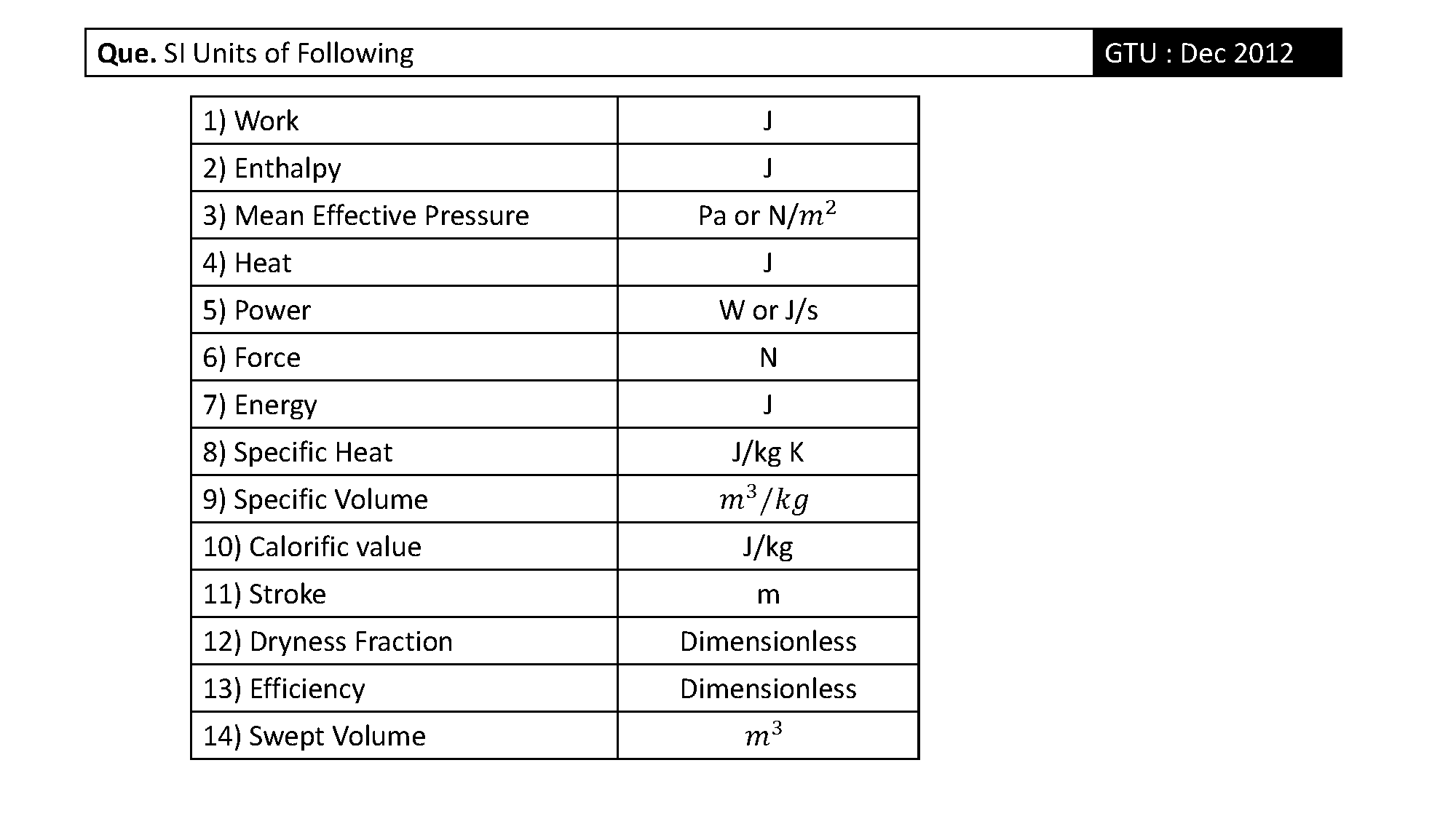 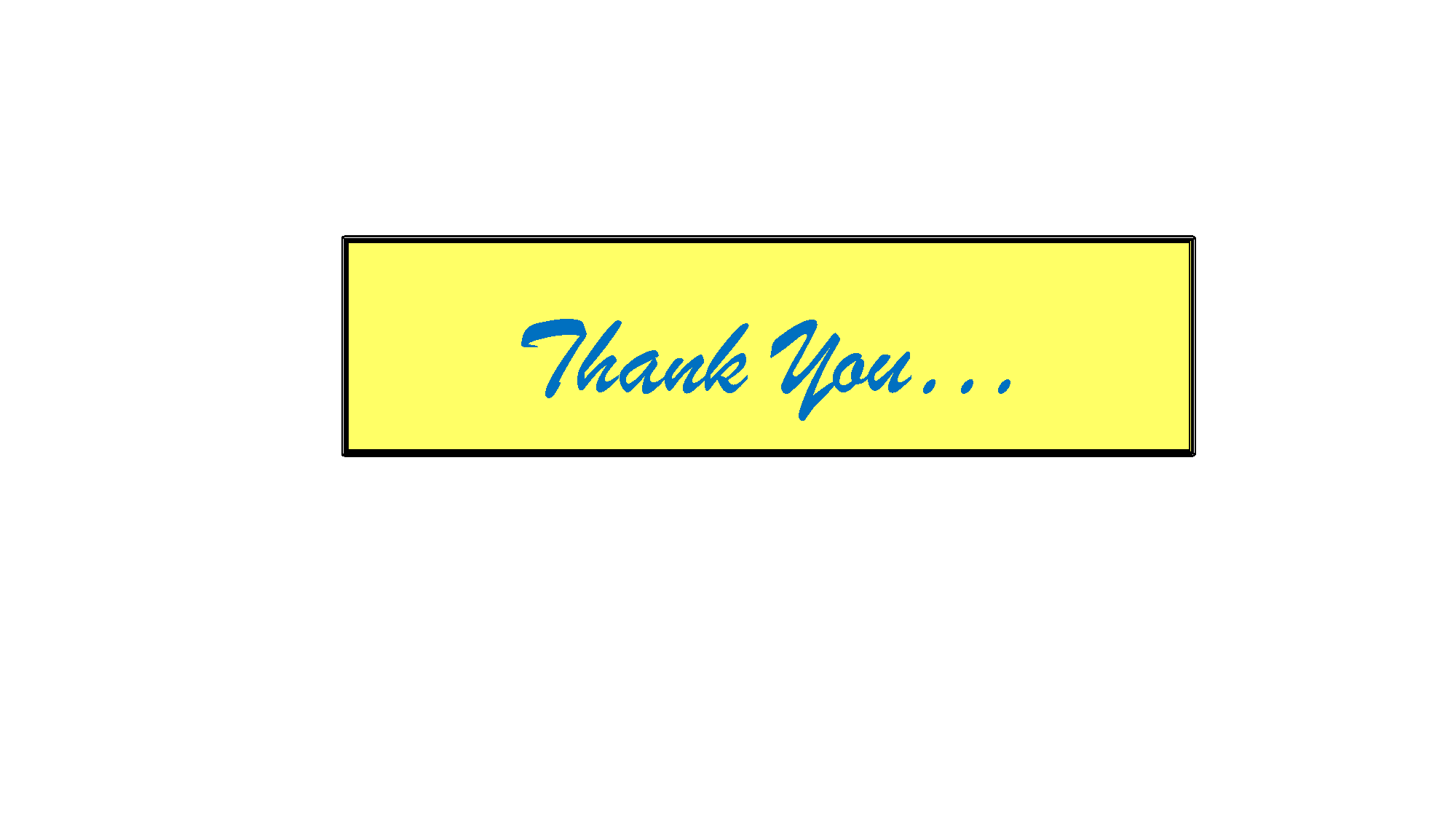